Exoplanetary System Imaging in the Combined Era of Ground and Space-based Vantage Points
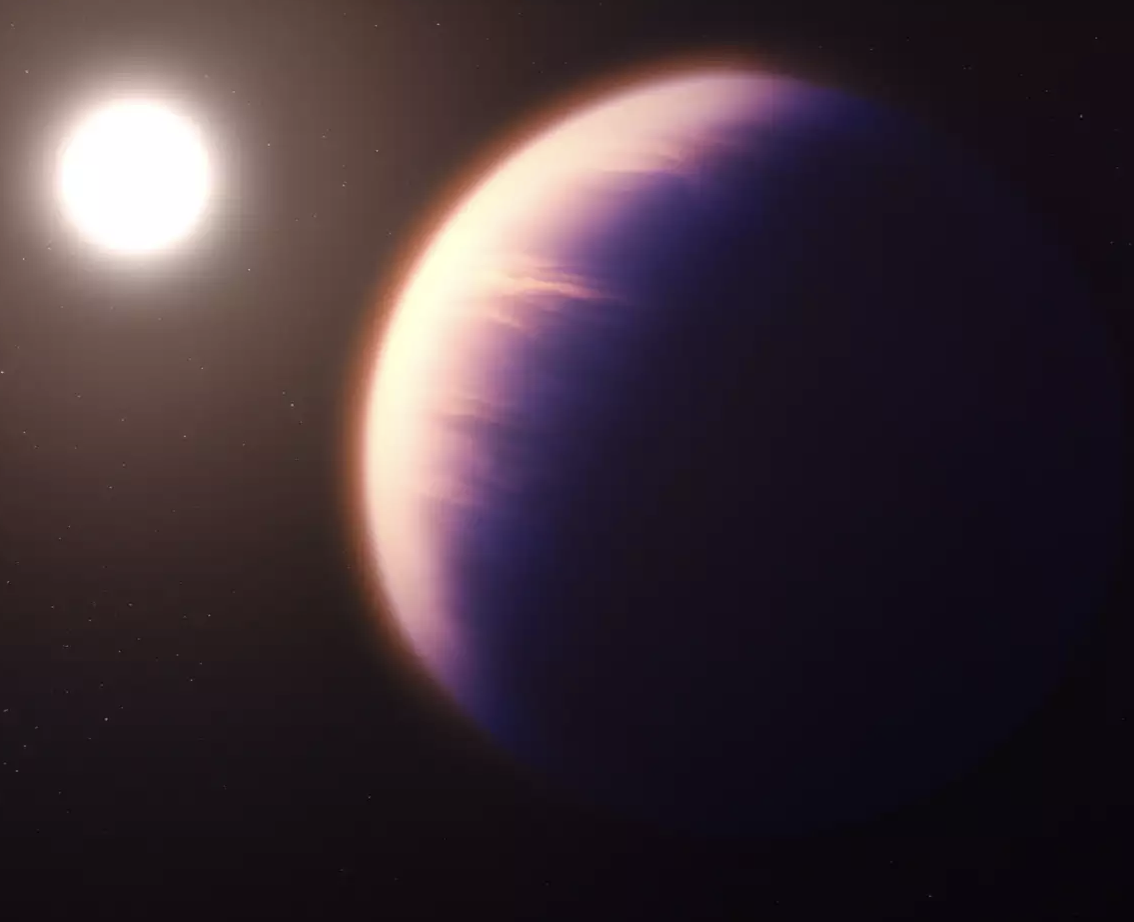 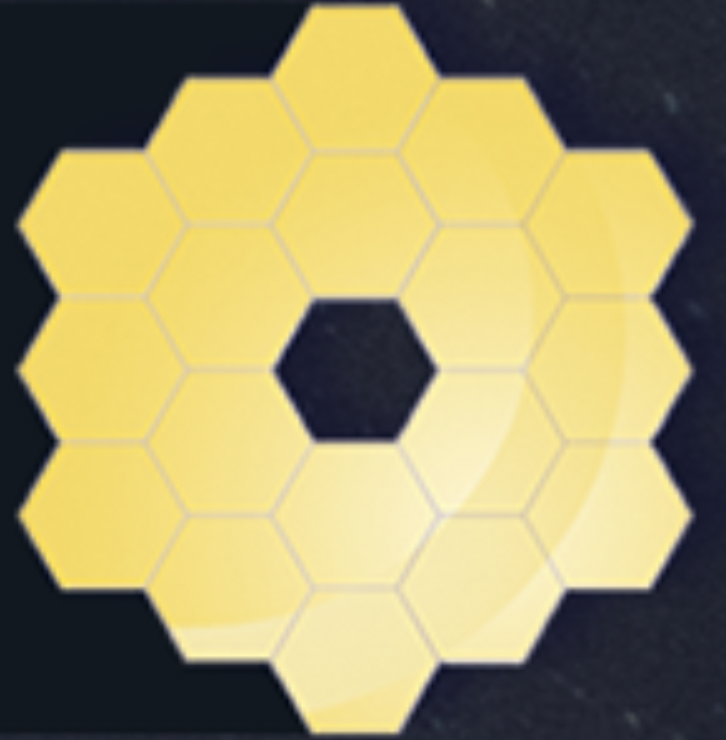 Kimberly Ward-Duong
Assistant Professor, Smith College
Science Member, JWST Telescope Scientist GTO Team



ELT Science in Light of JWST– Dec. 12, 2023 – UCLA
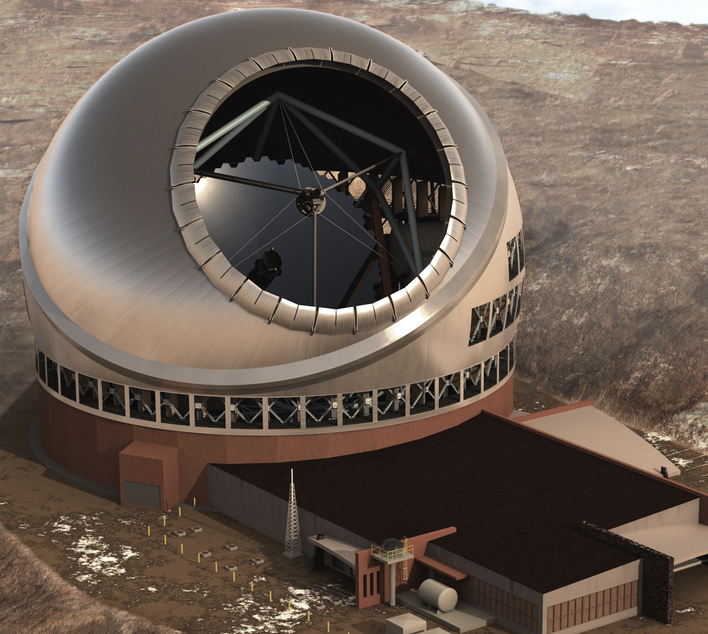 Outline
Overview of direct imaging of exoplanetary systems
JWST capabilities (direct imaging, spectroscopy, contrast performance)  and recent and upcoming science
Comparison with ELTs – what do we have on the horizon? 
ELT capabilities and complementarity – Where will JWST continue to be fruitful? Where will ground based observations have an advantage? (some prognostication)
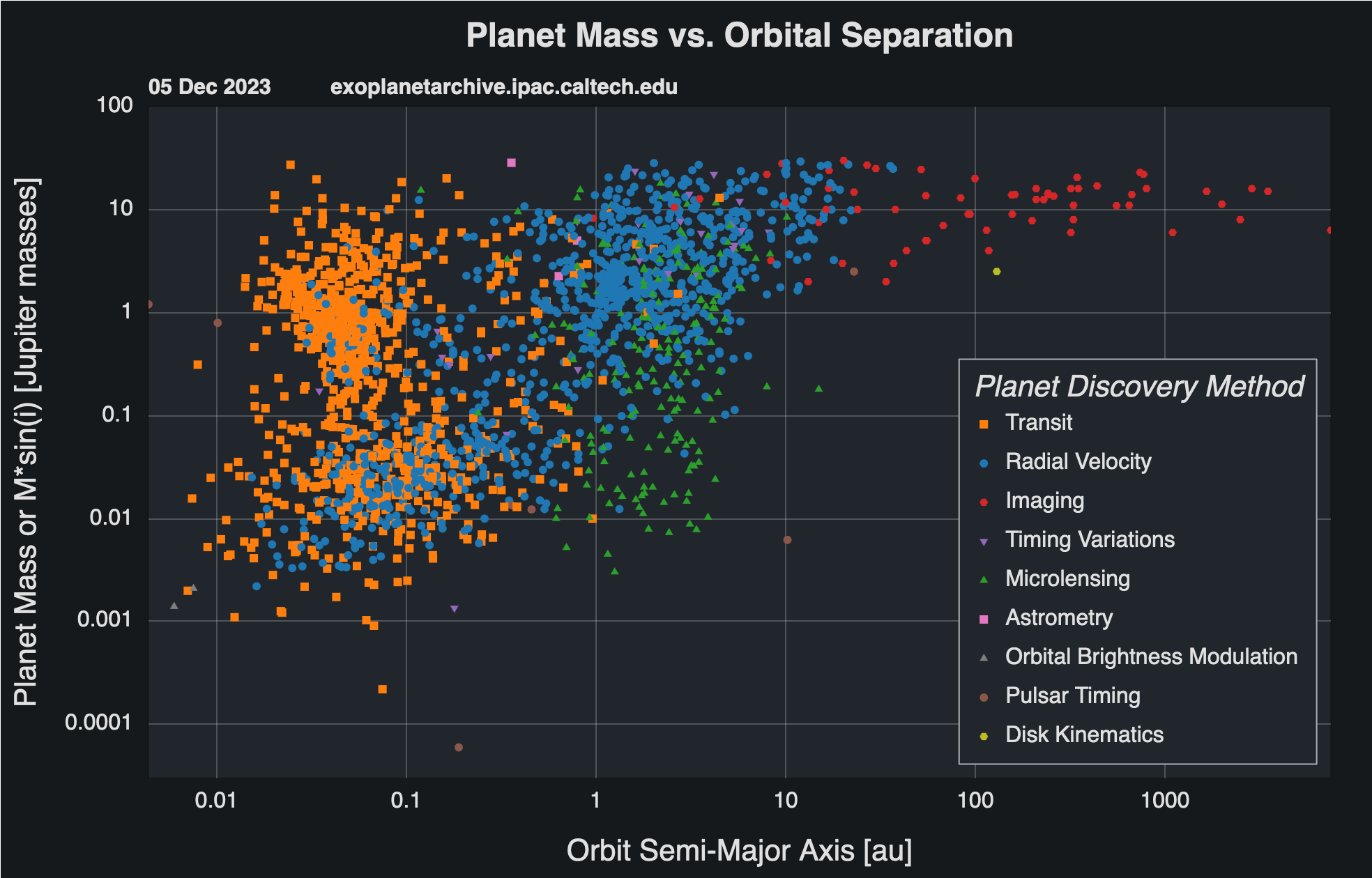 The Classic ExoplanetPlot
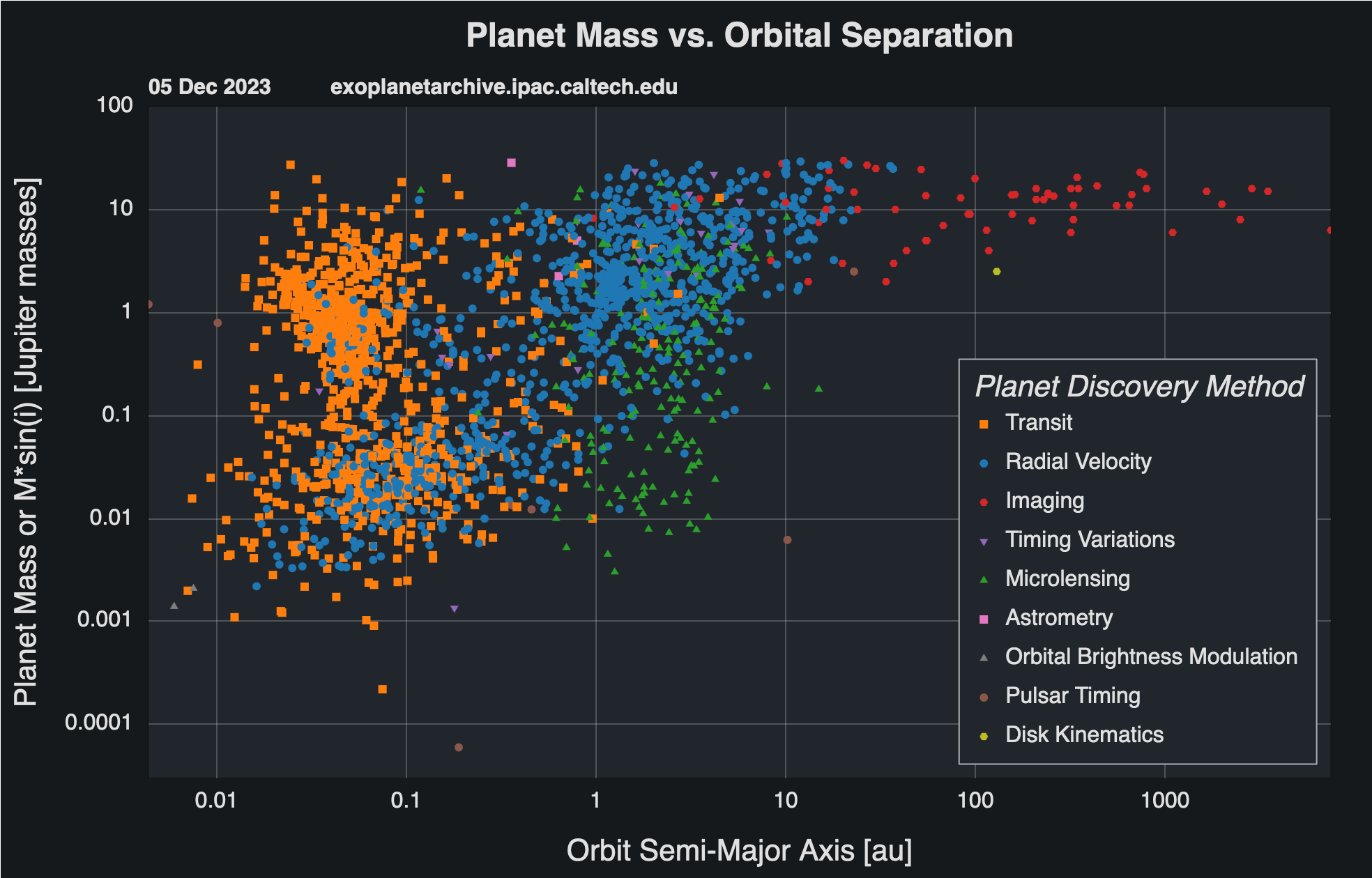 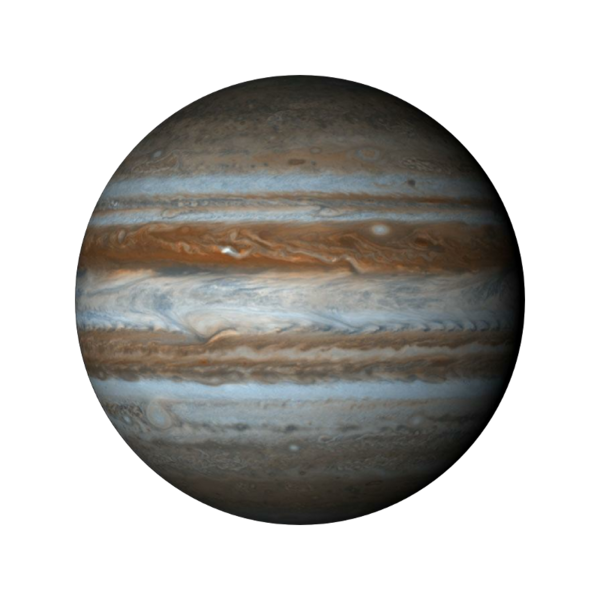 Jupiter
The Classic ExoplanetPlot
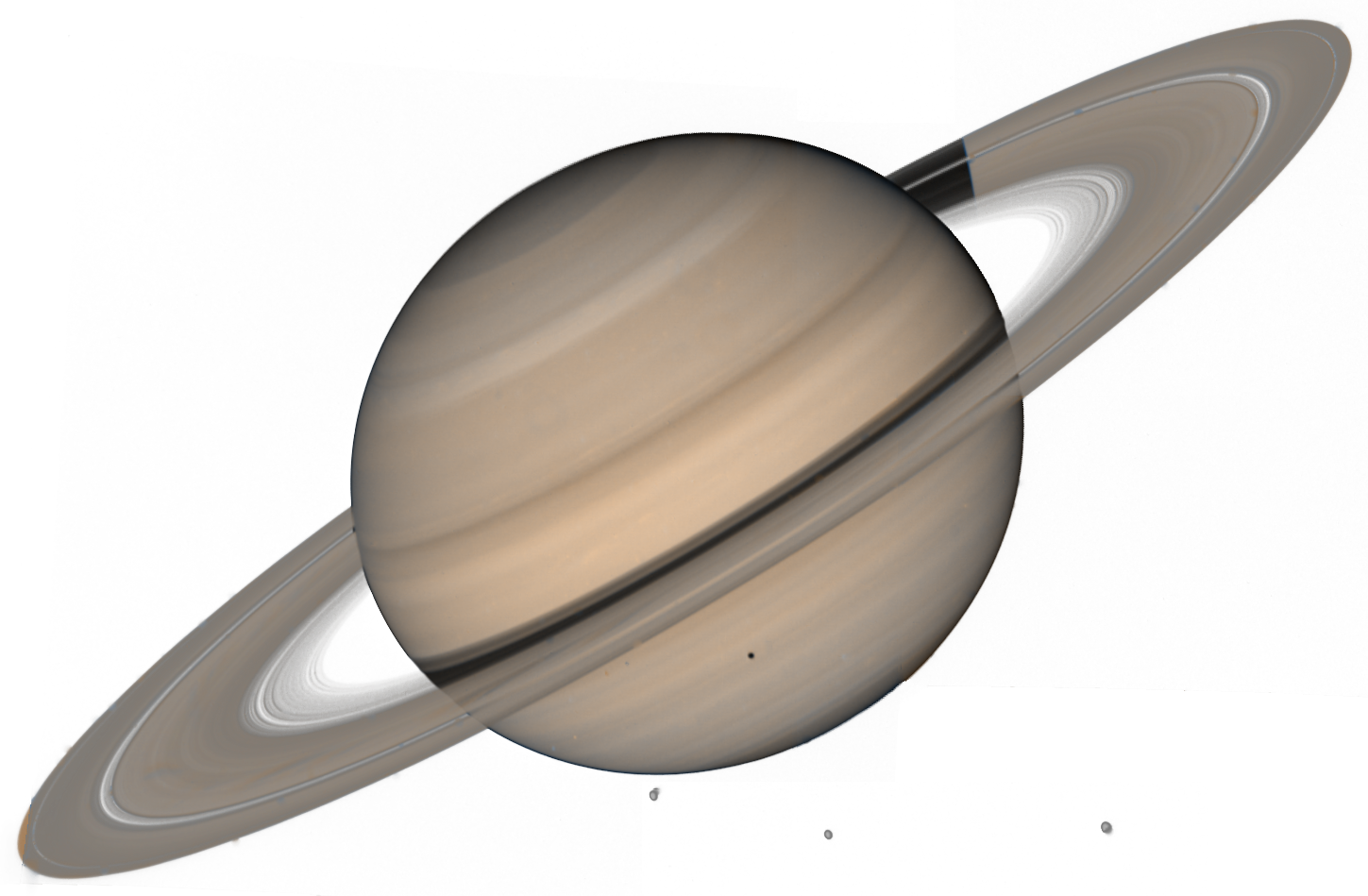 Saturn
Neptune
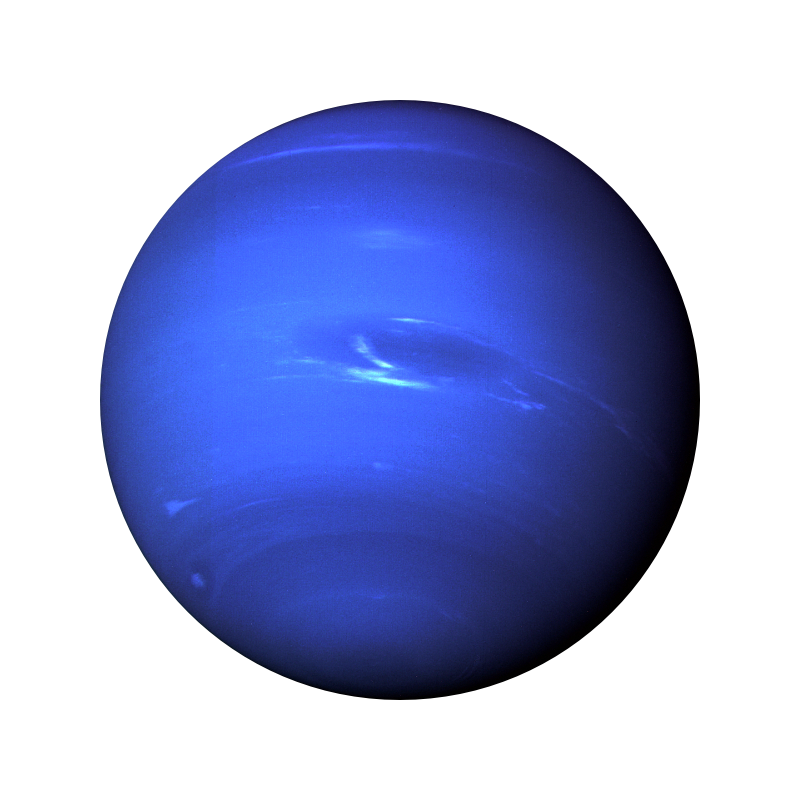 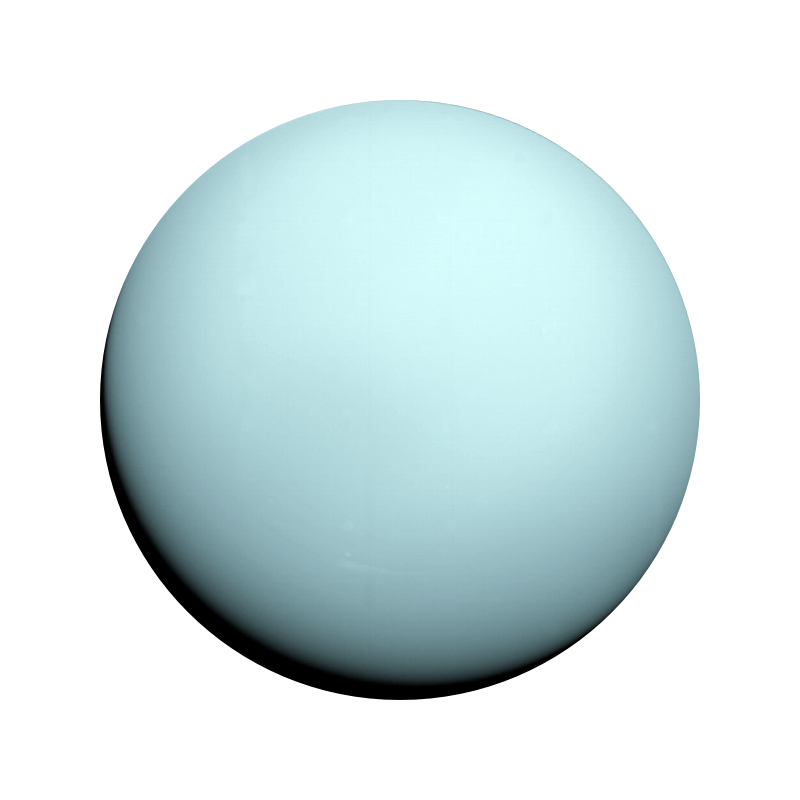 Uranus
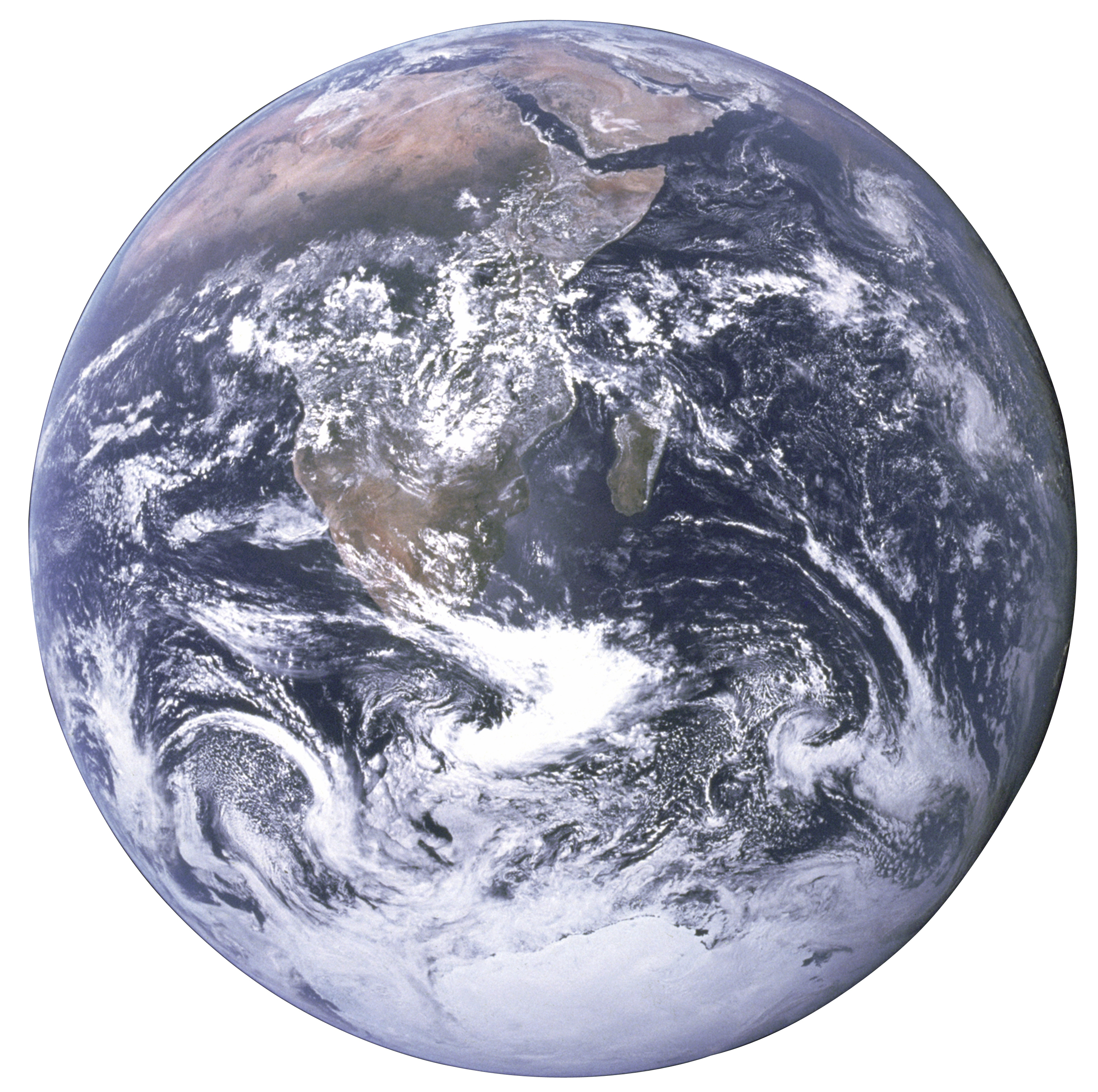 Earth
Foundations of High Contrast Imaging
Goal: Factor of 106 (young Jupiter) to 109 (Earth) fainter!
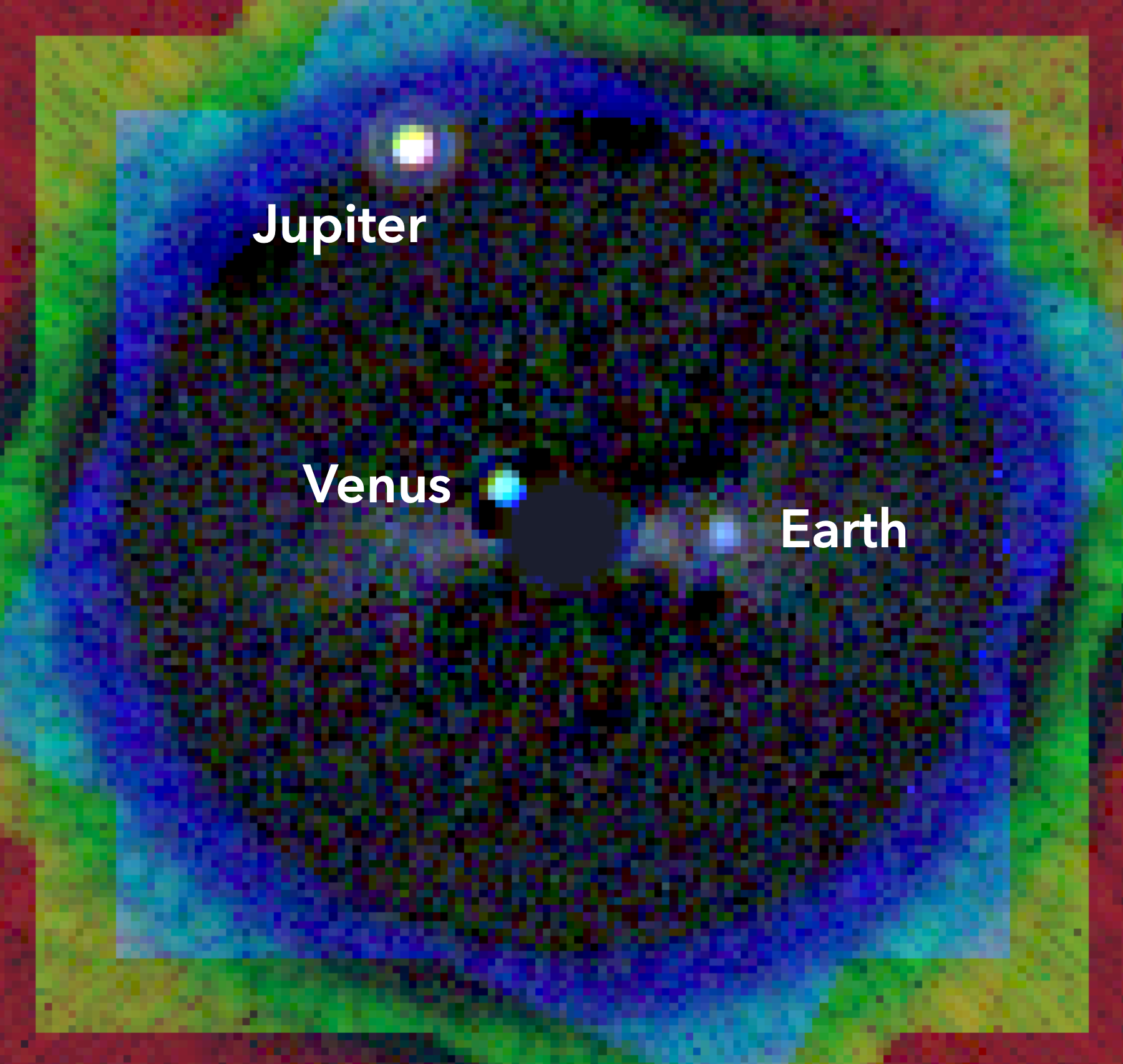 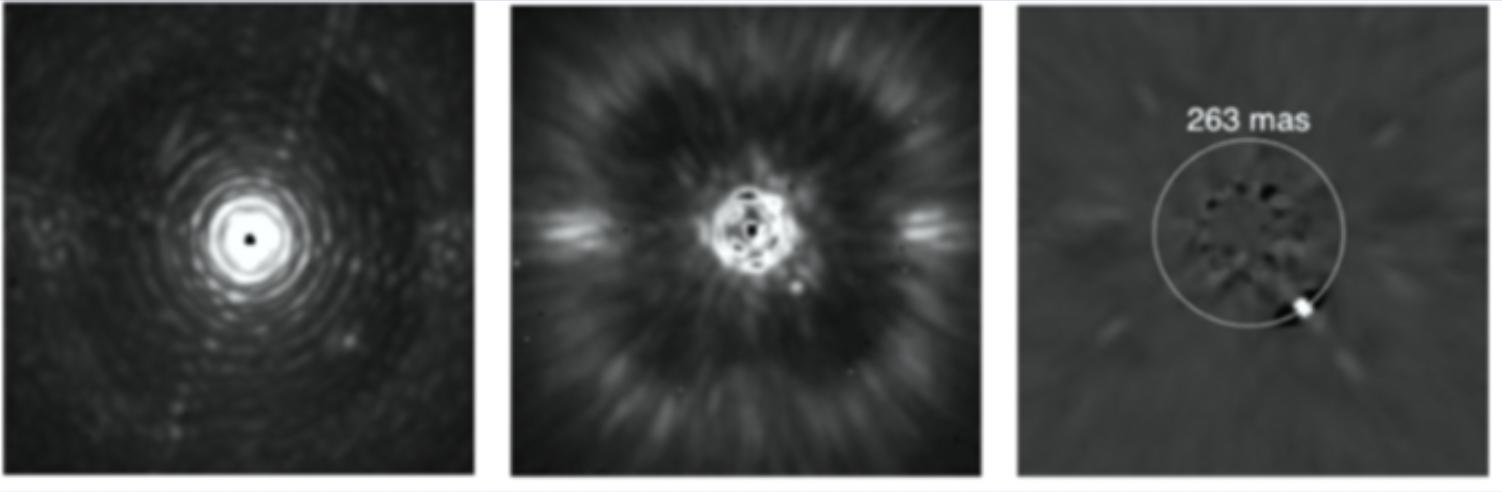 AO-fed Diffraction Limit
Contrast: ~103
With Coronagraph
Contrast: ~104
Simulated imaged inner solar system at 10 pc w/LUVOIR(image: L. Pueyo, A. Roberge et al.)
Differential Imaging
Contrast: ~106
We are here!
Impact of Technical Advances
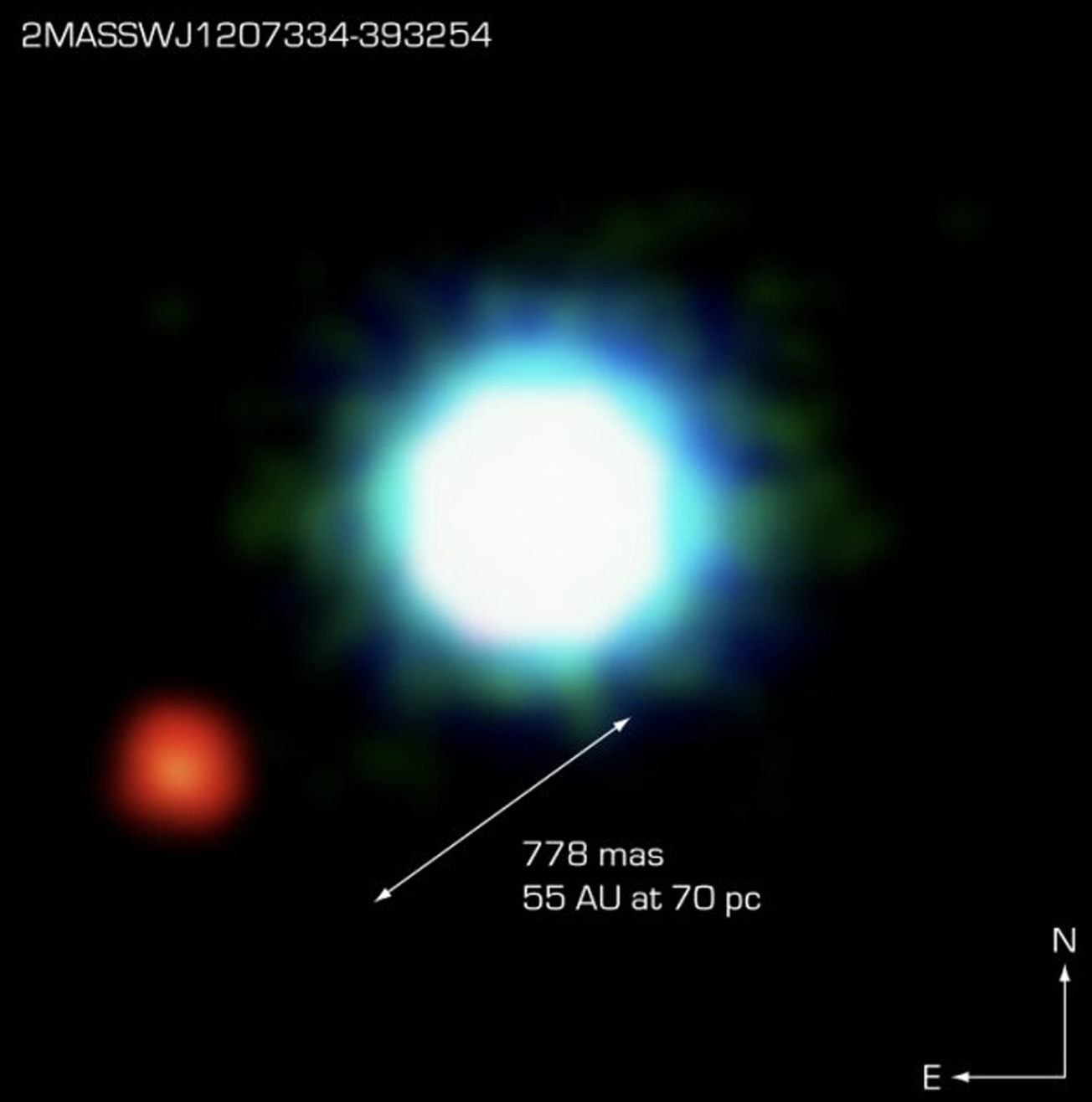 Sensitivity
Unprecedented detector sensitivity (esp. at new wavelengths) – new populations of cool companions and novel circumstellar features
Chauvin et al. (2004)
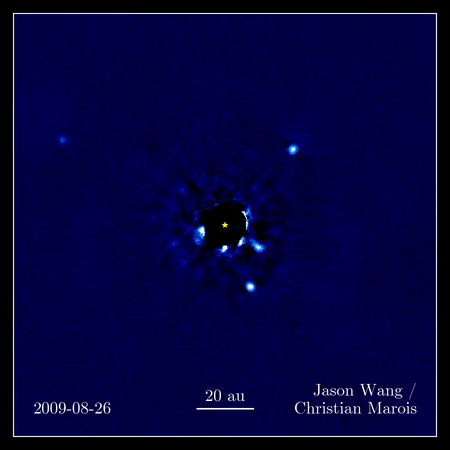 Contrast at Close Separation
Pushing to smaller angular separations – moving ever inwards toward innermost architectures of planetary systems
Marois et al. (2008)
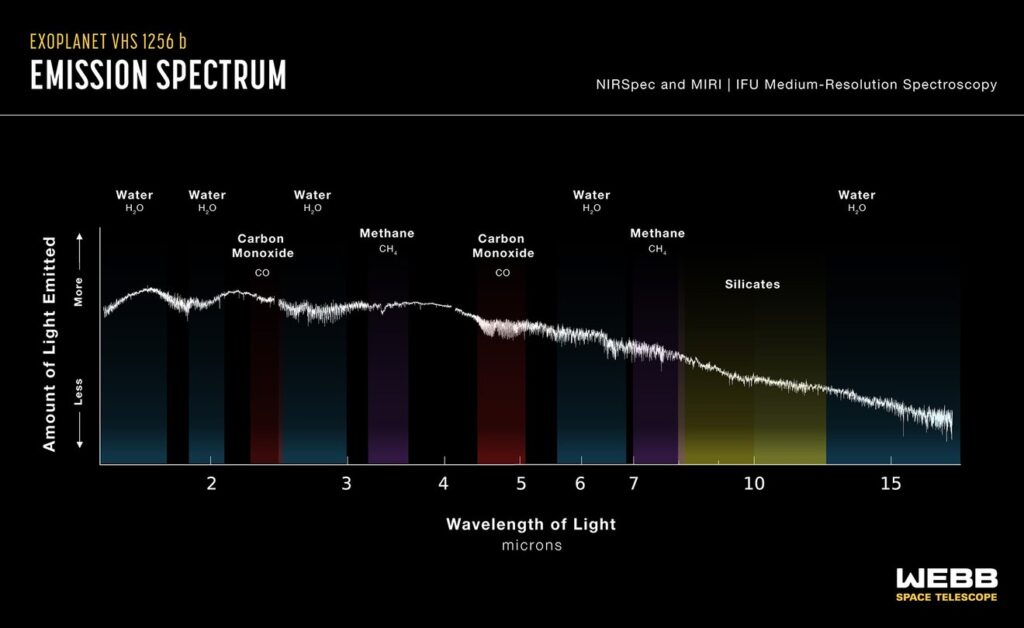 Spectral Resolution/Grasp
Broader wavelength coverage and/or higher spectral resolution – new chemistry, kinematics, evolutionary tracers
Miles et al. (2023)
[Speaker Notes: JWST has most recently improved all of these things, and the ELTs will continue that growth – so where are we now?]
Current Landscape: Imaged Exoplanets
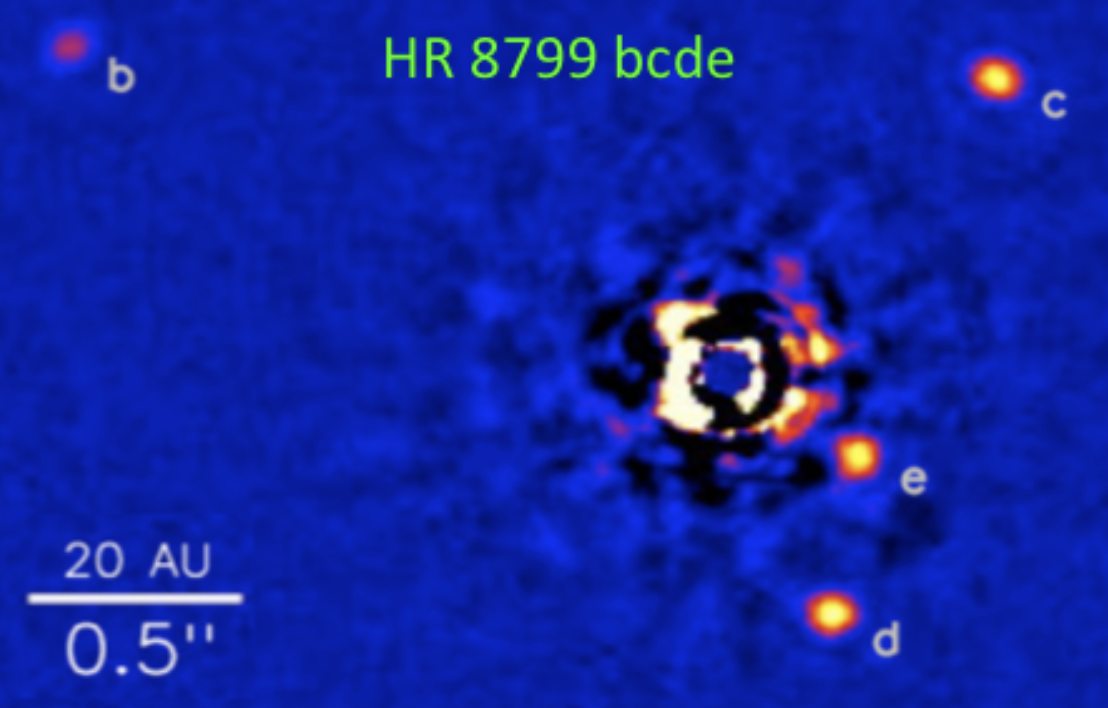 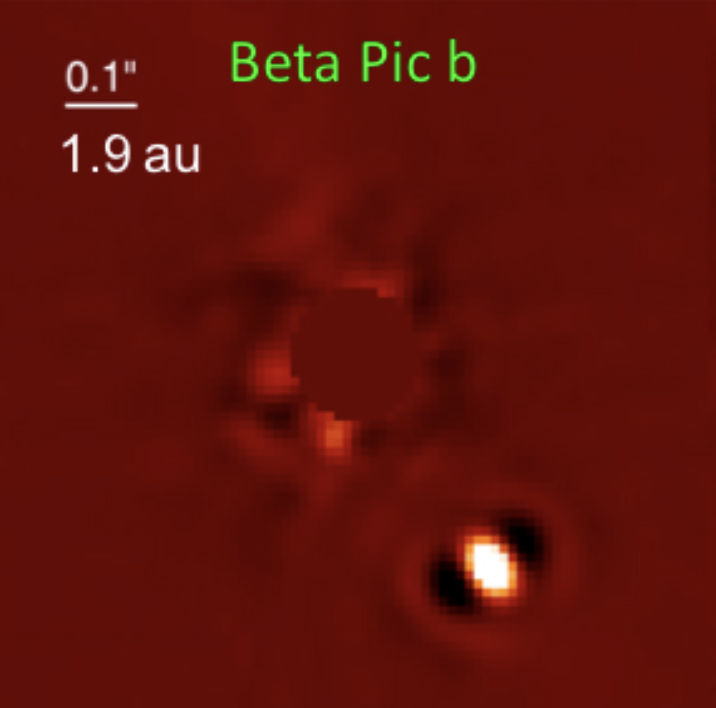 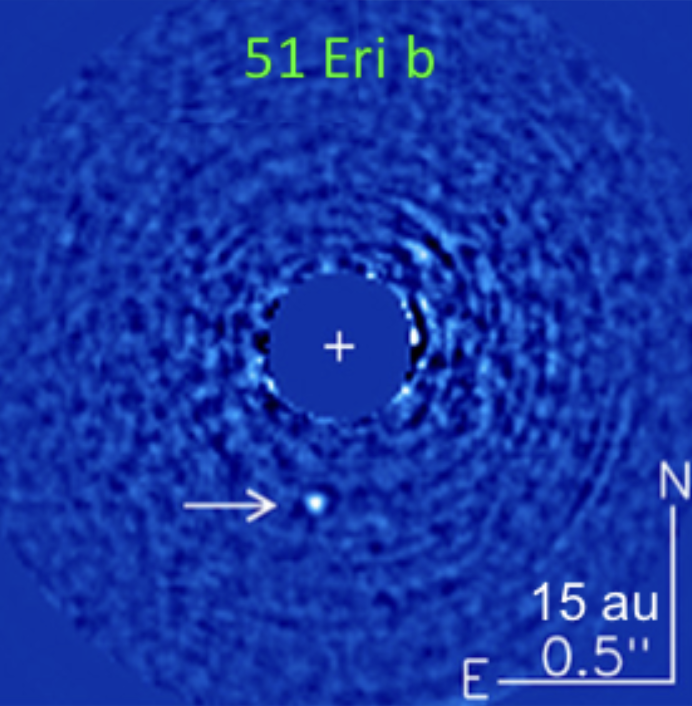 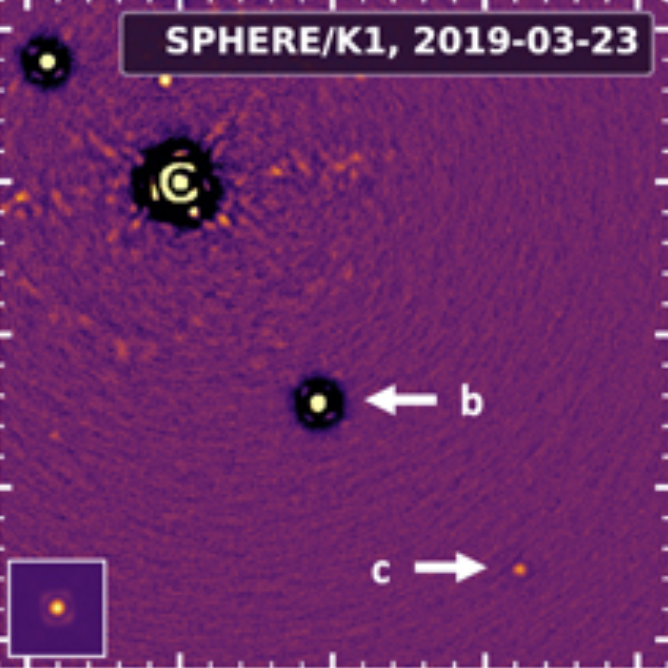 TYC 8998-760-1 bc
1”
95 au
Marois et al. (2010b)
Lagrange et al. (2019)
Macintosh et al. (2015)
Bohn et al. (2020)
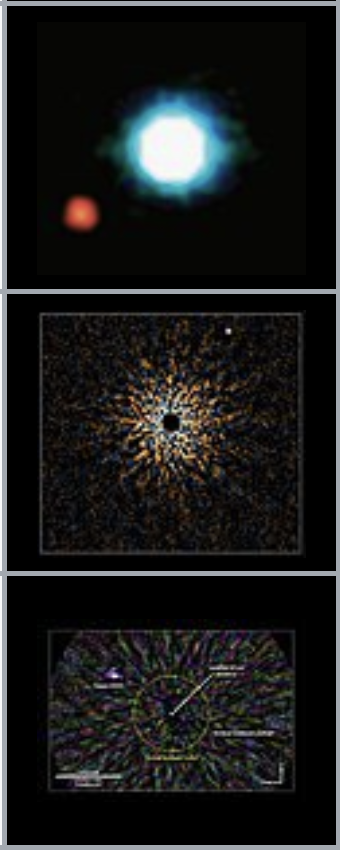 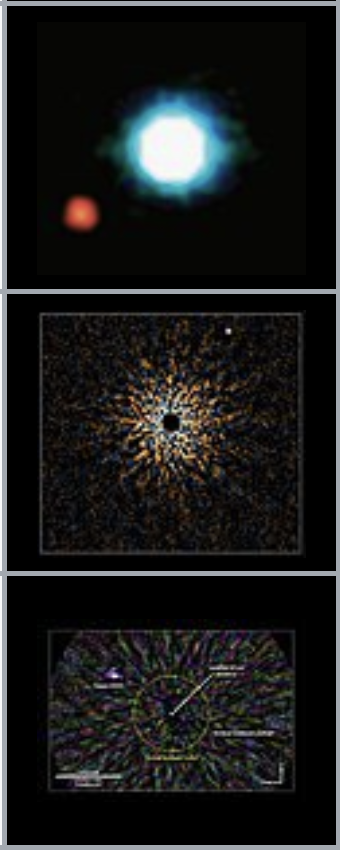 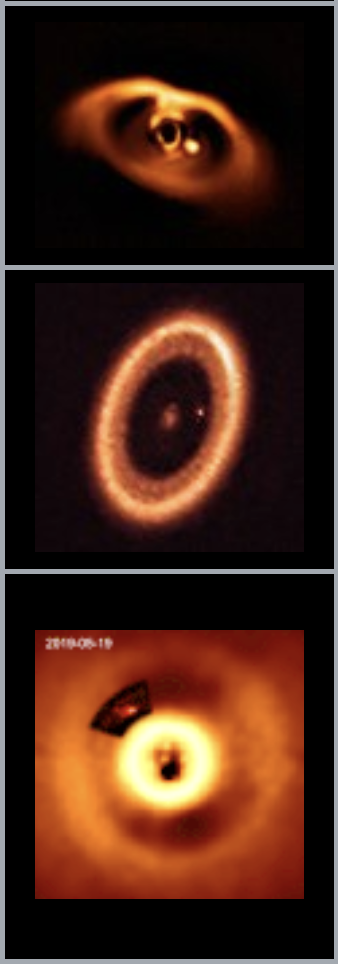 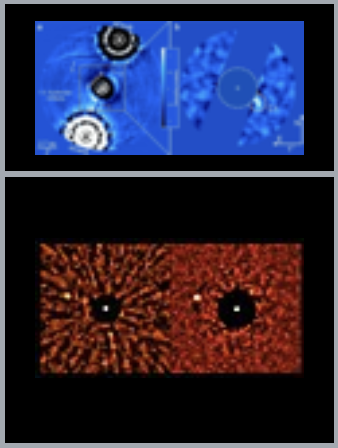 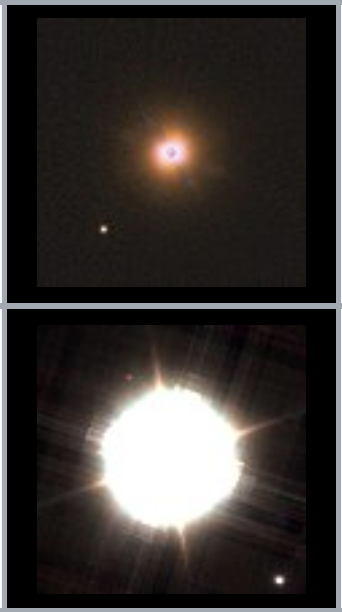 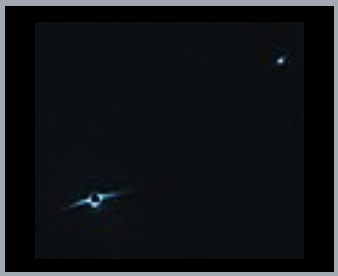 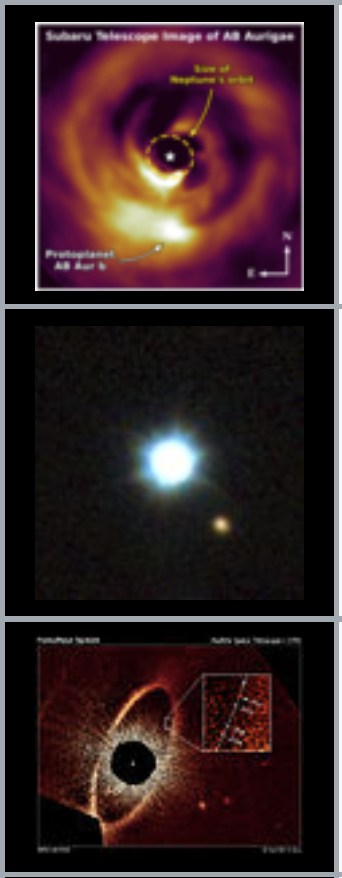 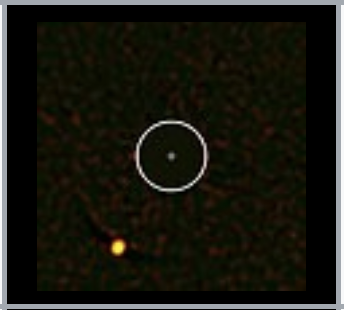 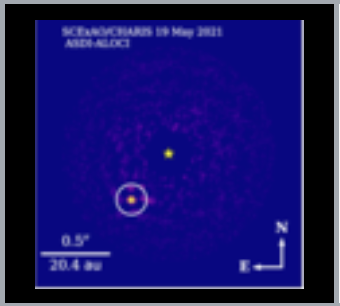 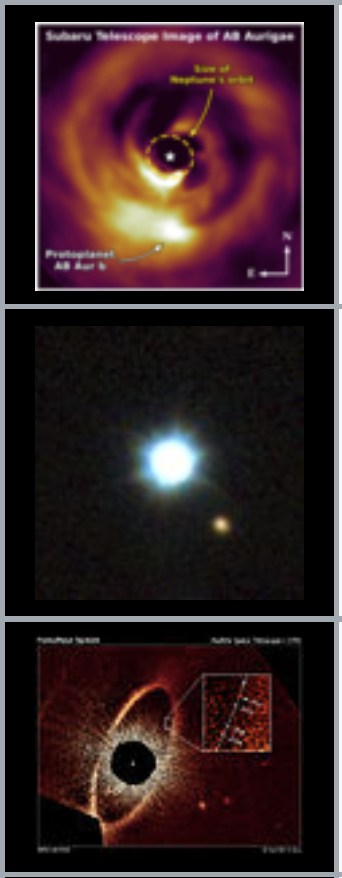 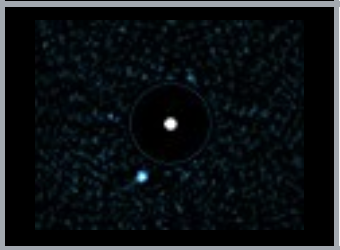 [Speaker Notes: Down to the 1 mjup limit; multiple planet systems, systems with interior planets detected by RV and astrometry, and ensemble of other systems including candidates and uncertain masses]
Current Landscape: Protoplanetary & Debris Disks
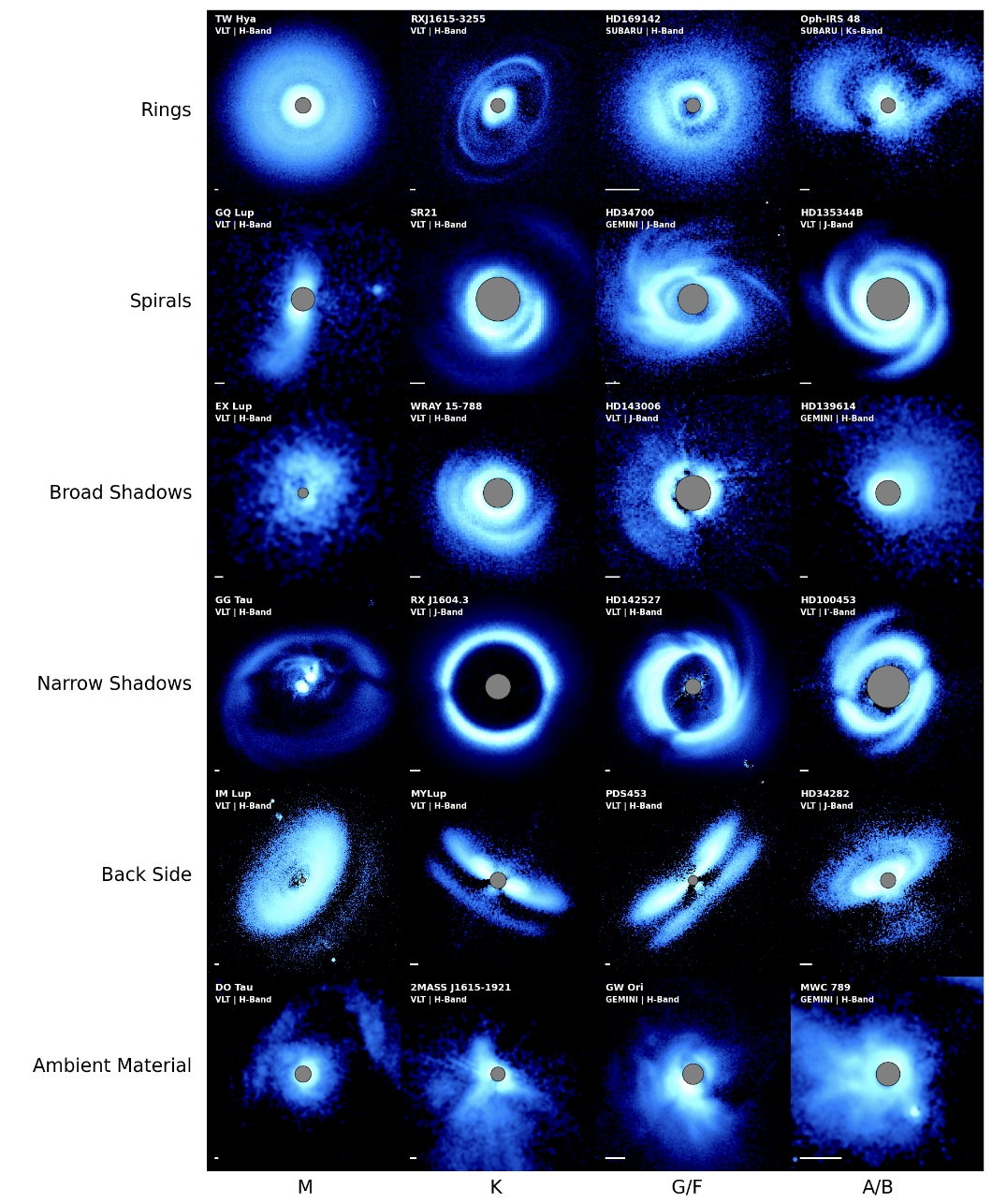 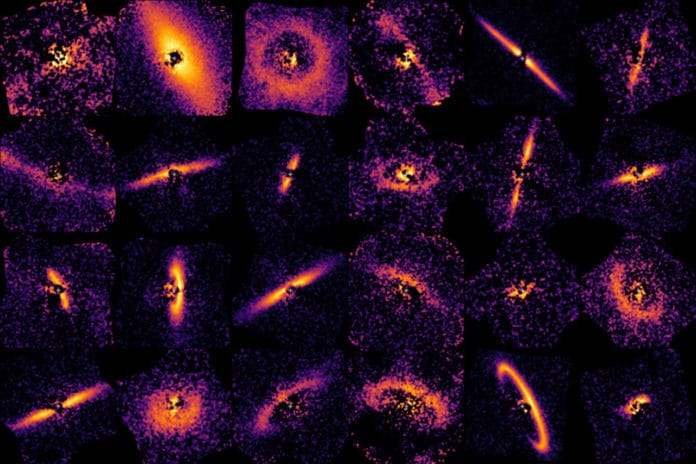 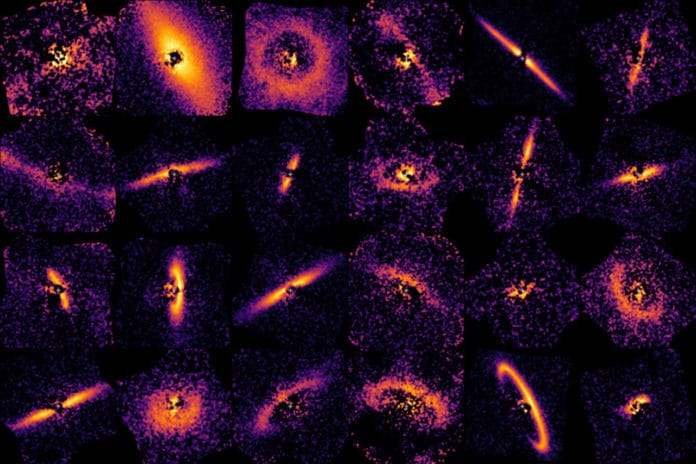 GPIES Debris Disks (Image: Tom Esposito)
Benisty et al. (2023)
[Speaker Notes: See Camryn Mullin’s talk from Monday]
Imaging Demographics & Survey Strategy
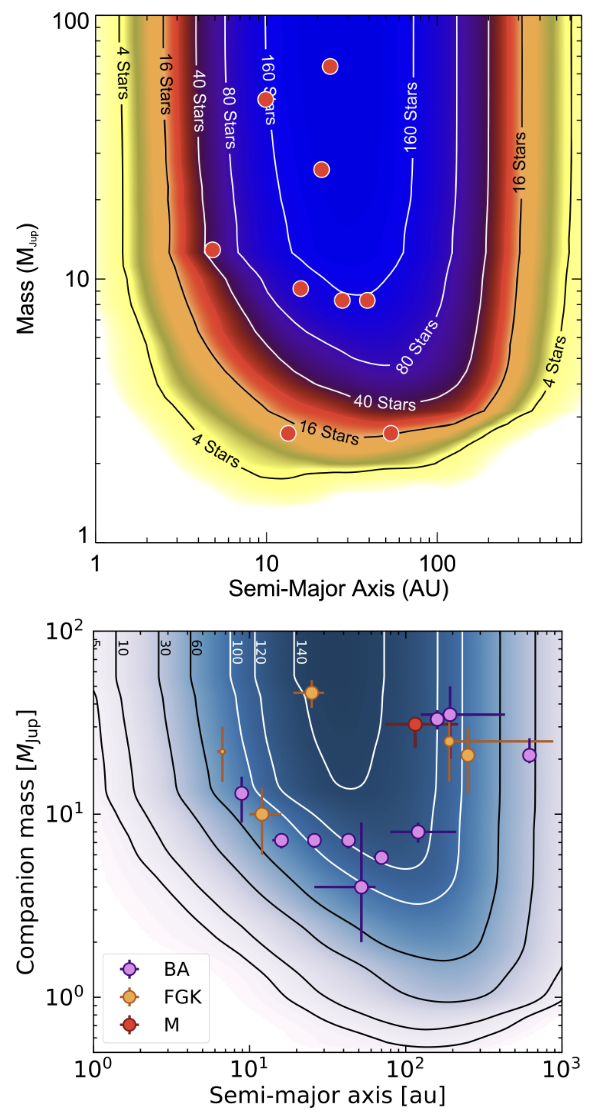 Large statistical surveys
Targeted, highly-biased surveys
Hundreds of stars
‘Uninformed’ approach to avoid bias/ensure completeness
Statistically significant sample selection
Tens of stars
Pre-selected to likely harbor image-able planets:RV trends, Hipparcos-Gaia accelerations, youth/disks/proximity
Design: maximize detection yield
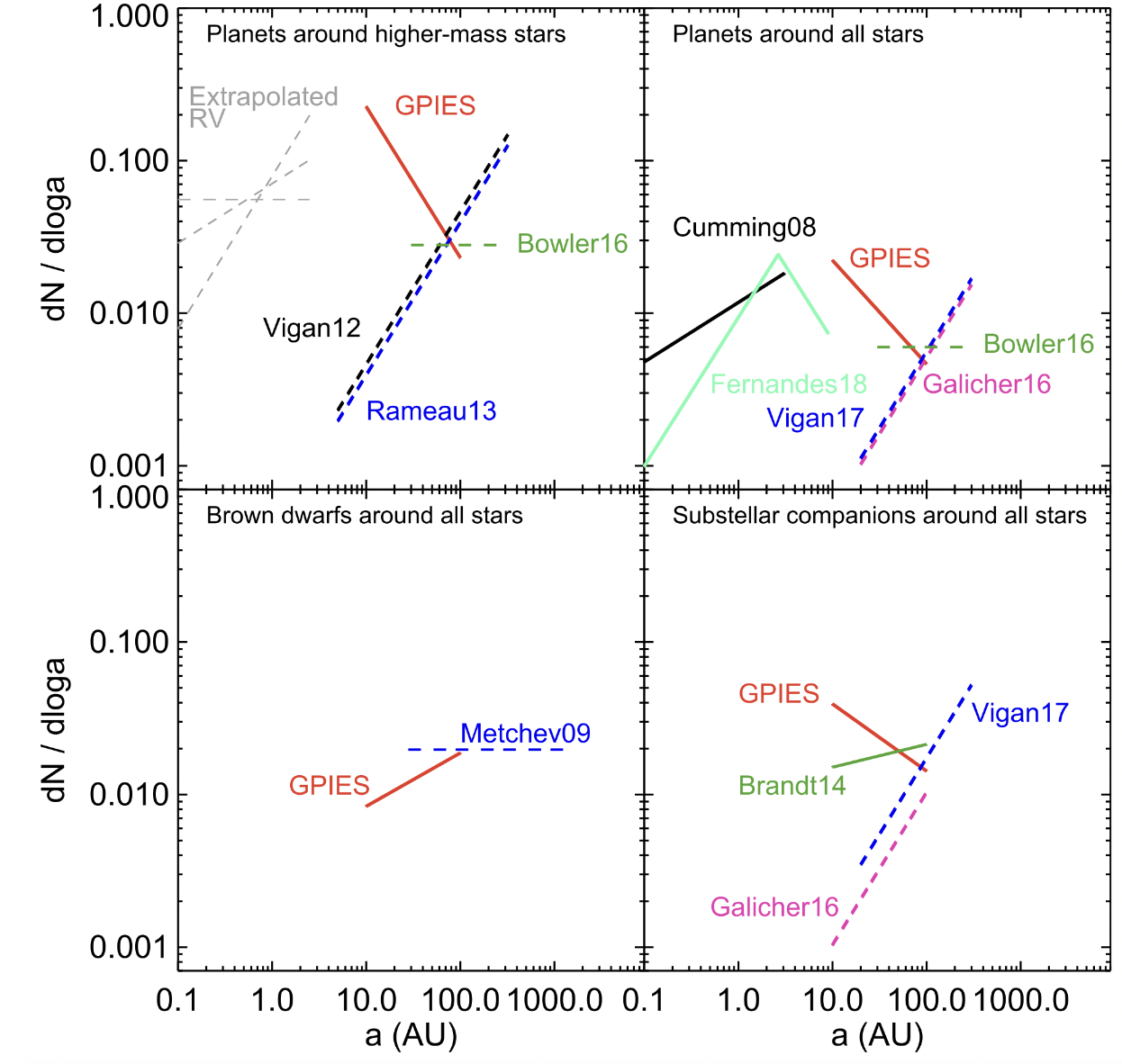 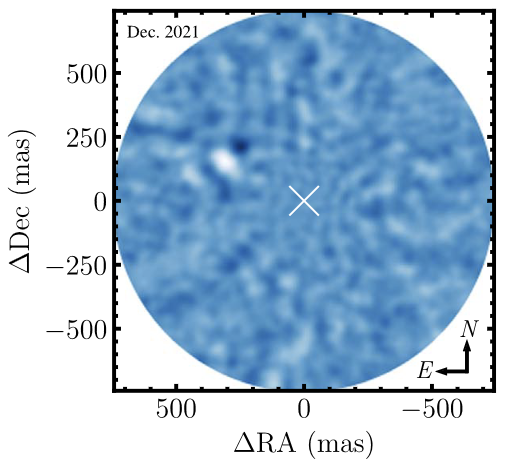 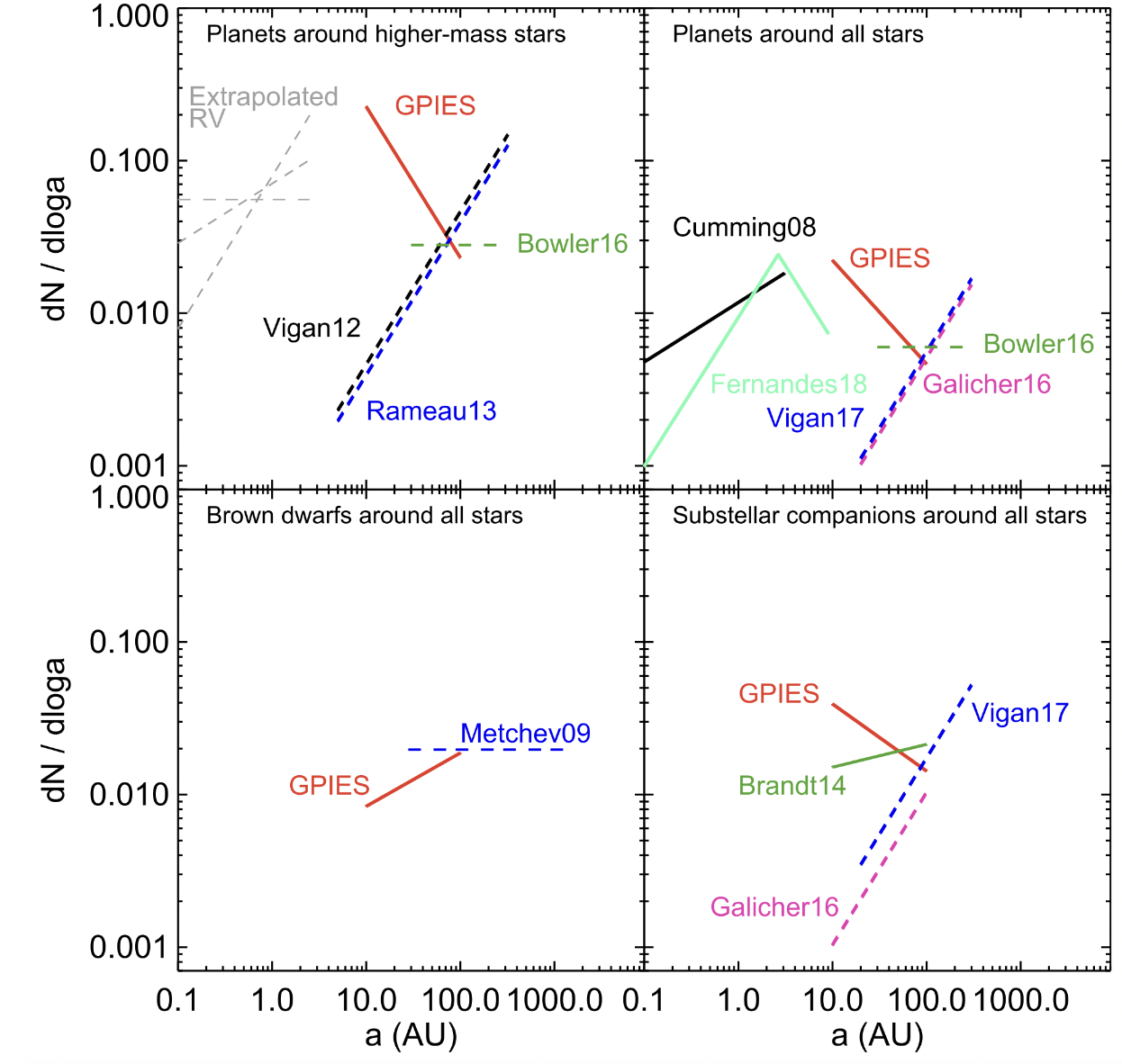 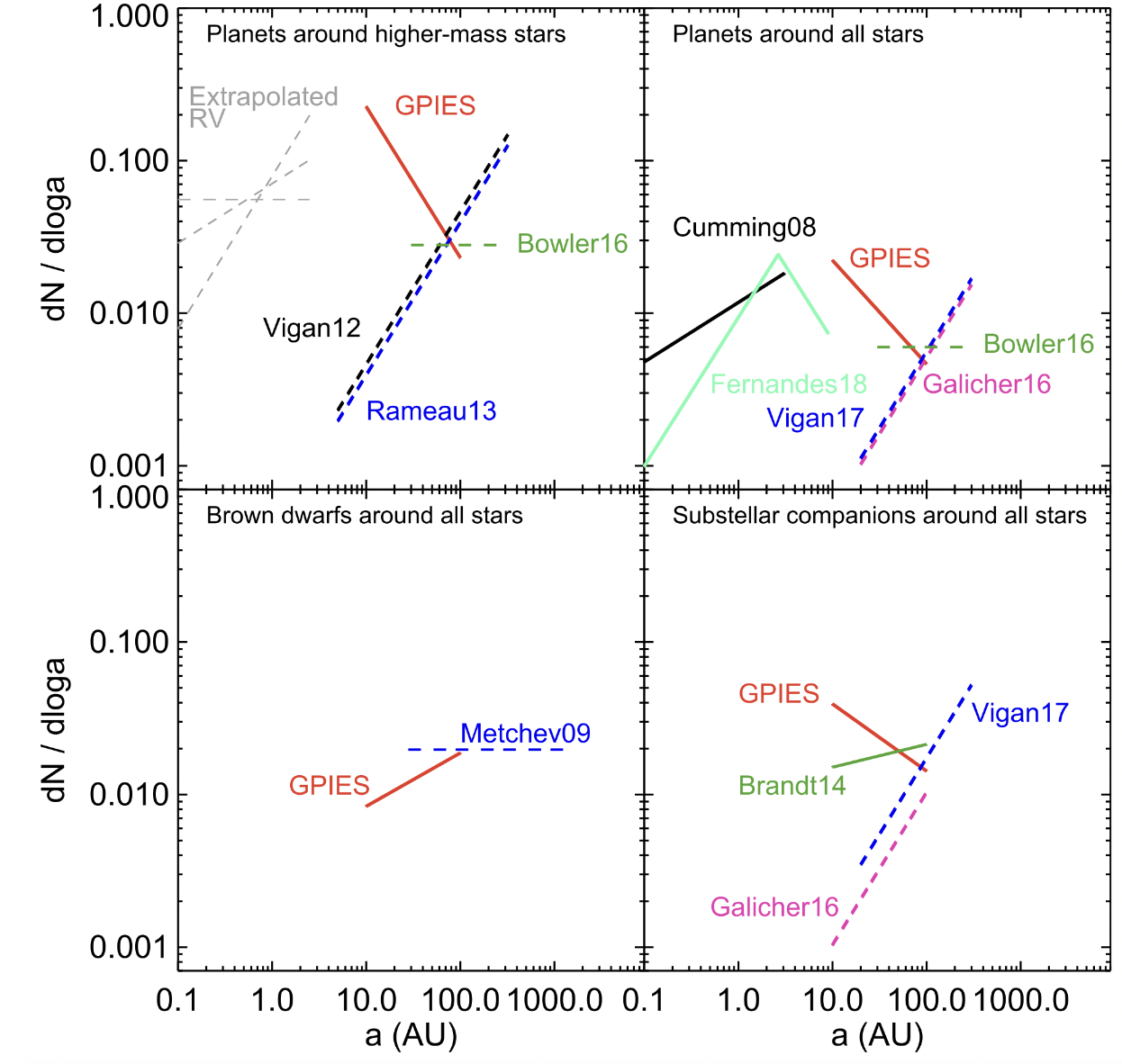 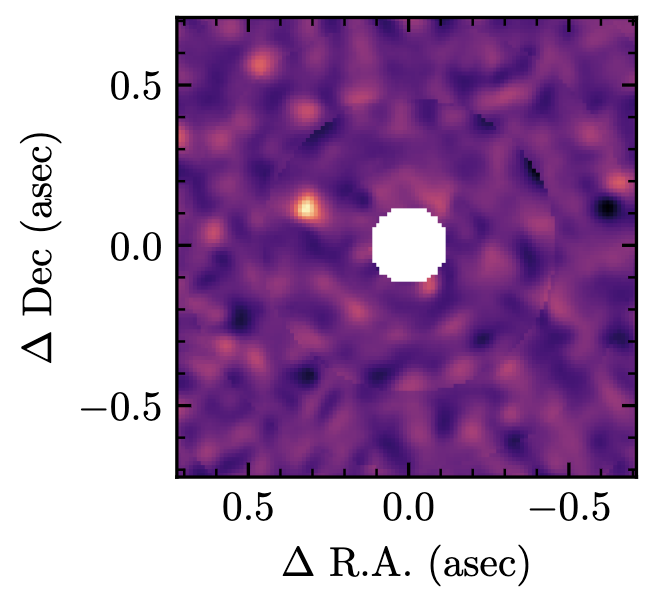 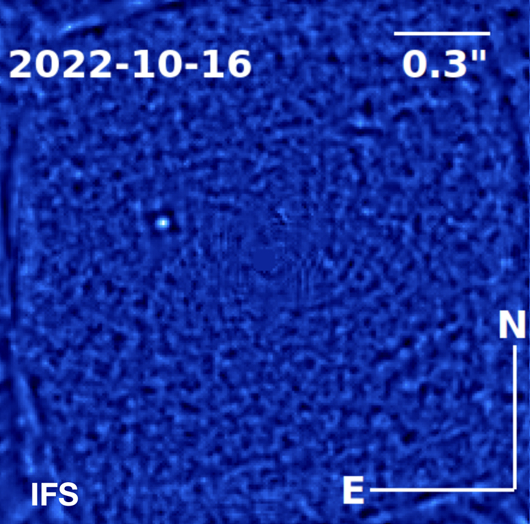 Example: AF Lep b
Franson et al. (2023), De Rosa et al. (2023), Mesa et al. (2023)
Nielsen et al. (2019), Vigan et al. (2021)
How does this connect to what we can do with JWST?
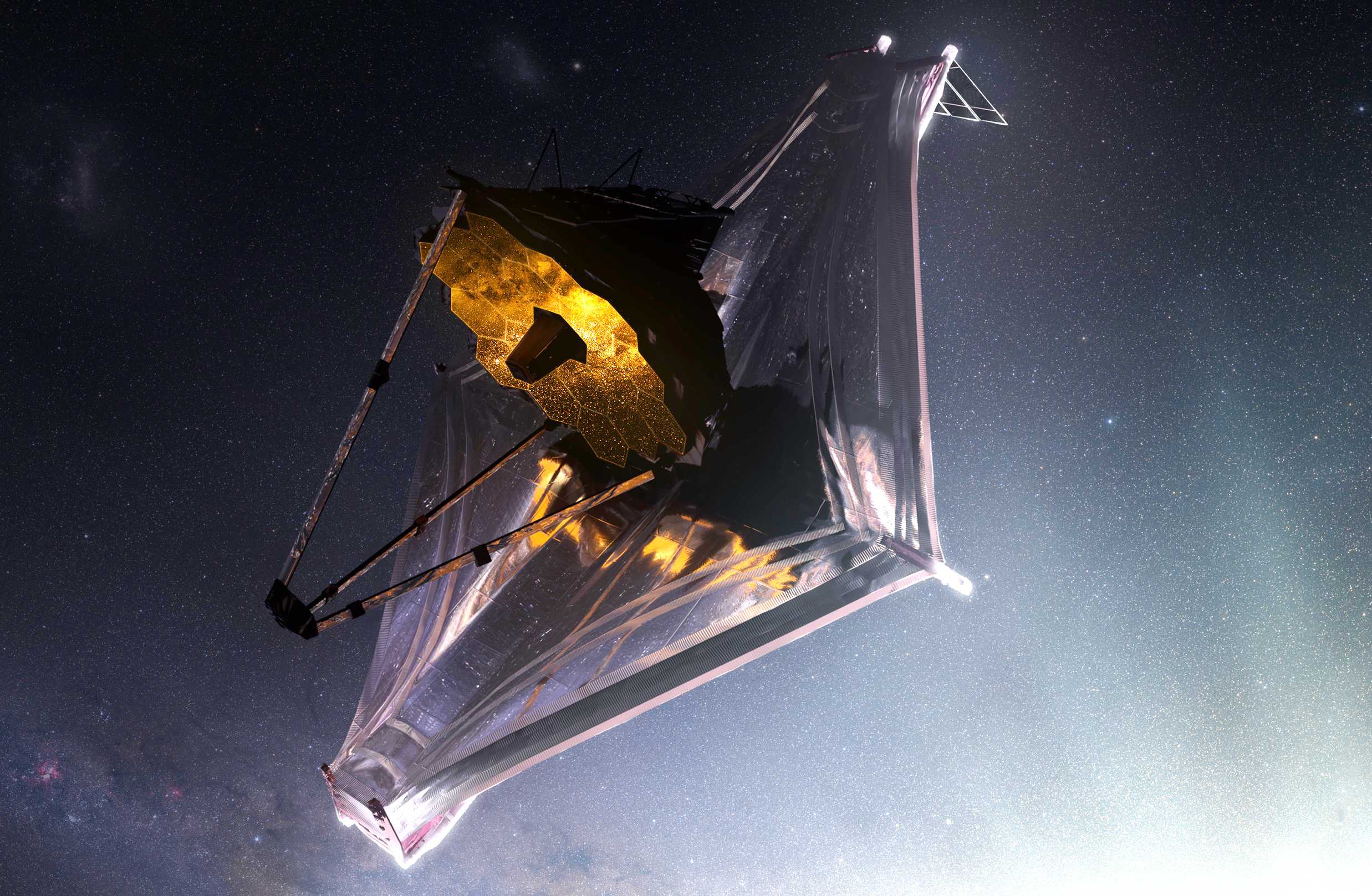 And what’s coming next?
JWST Exoplanet and Circumstellar Disk Capabilities
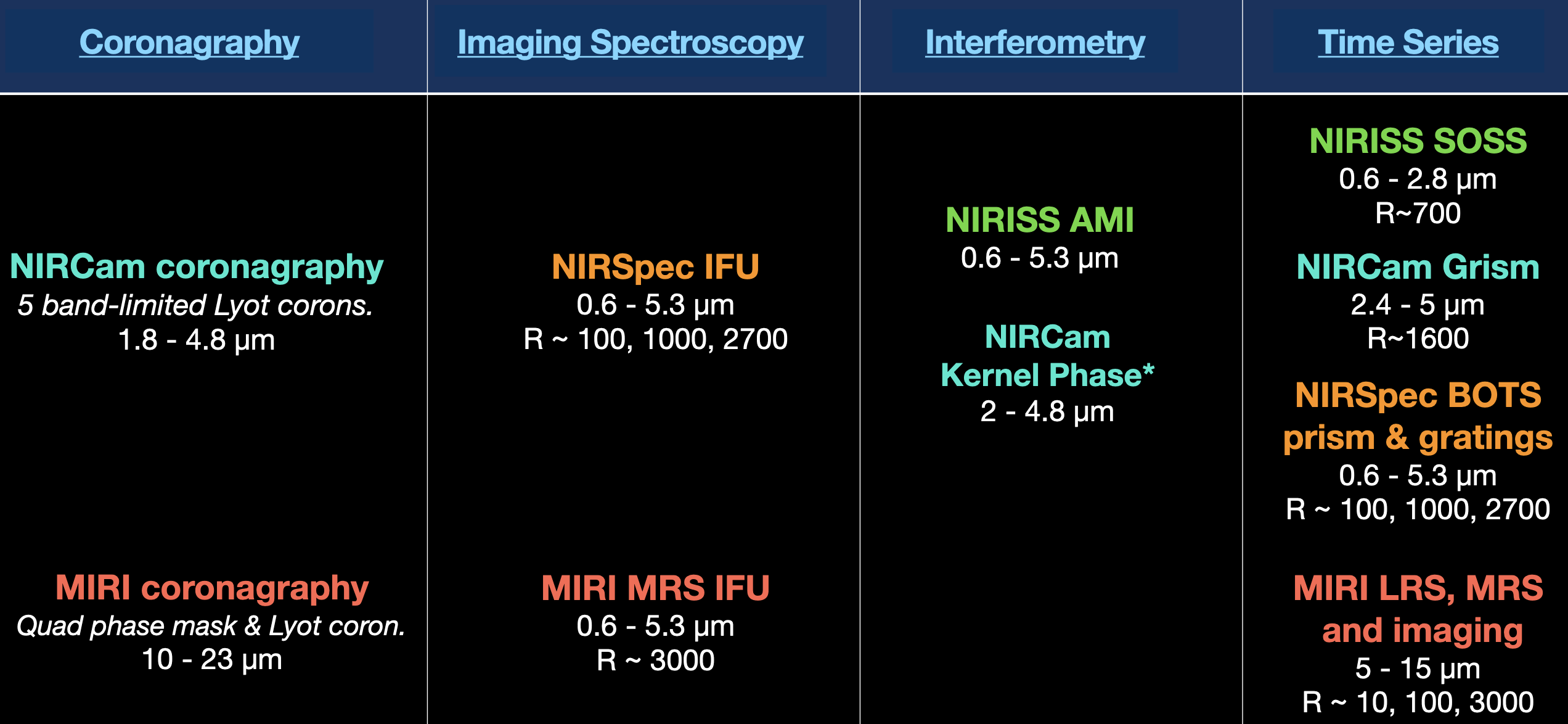 Slide courtesy of Marshall Perrin
JWST is not that large of a telescope!
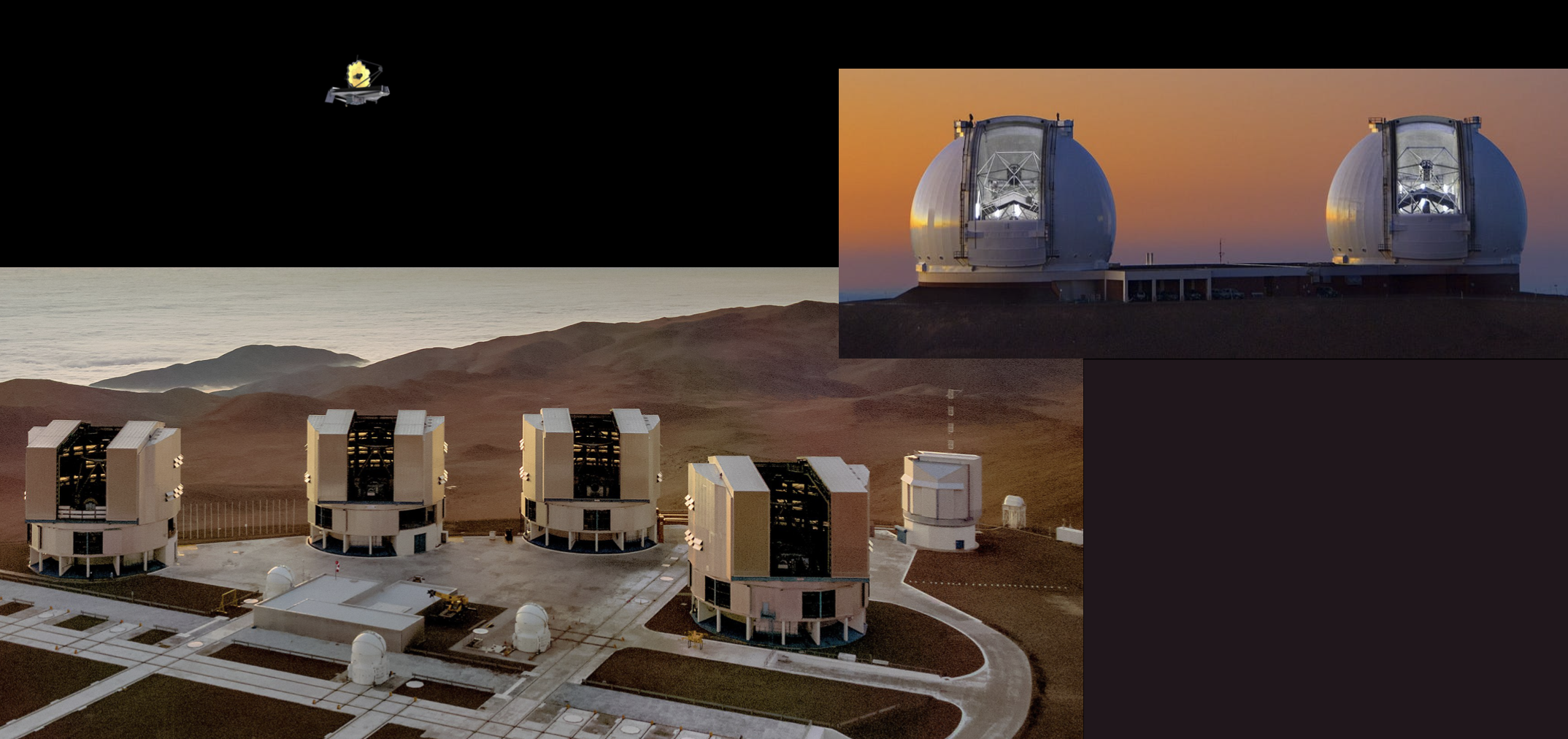 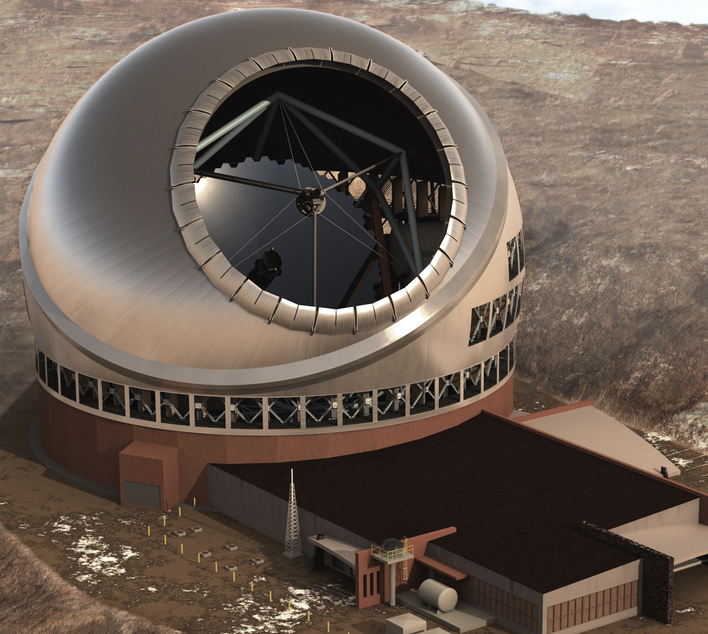 … but it IS exquisitely stable and not limited by atmosphere, telluric absorption
Adapted from slide courtesy of Marshall Perrin
[Speaker Notes: Significant implications in the thermal infrared]
ERS: HIP 65426 b
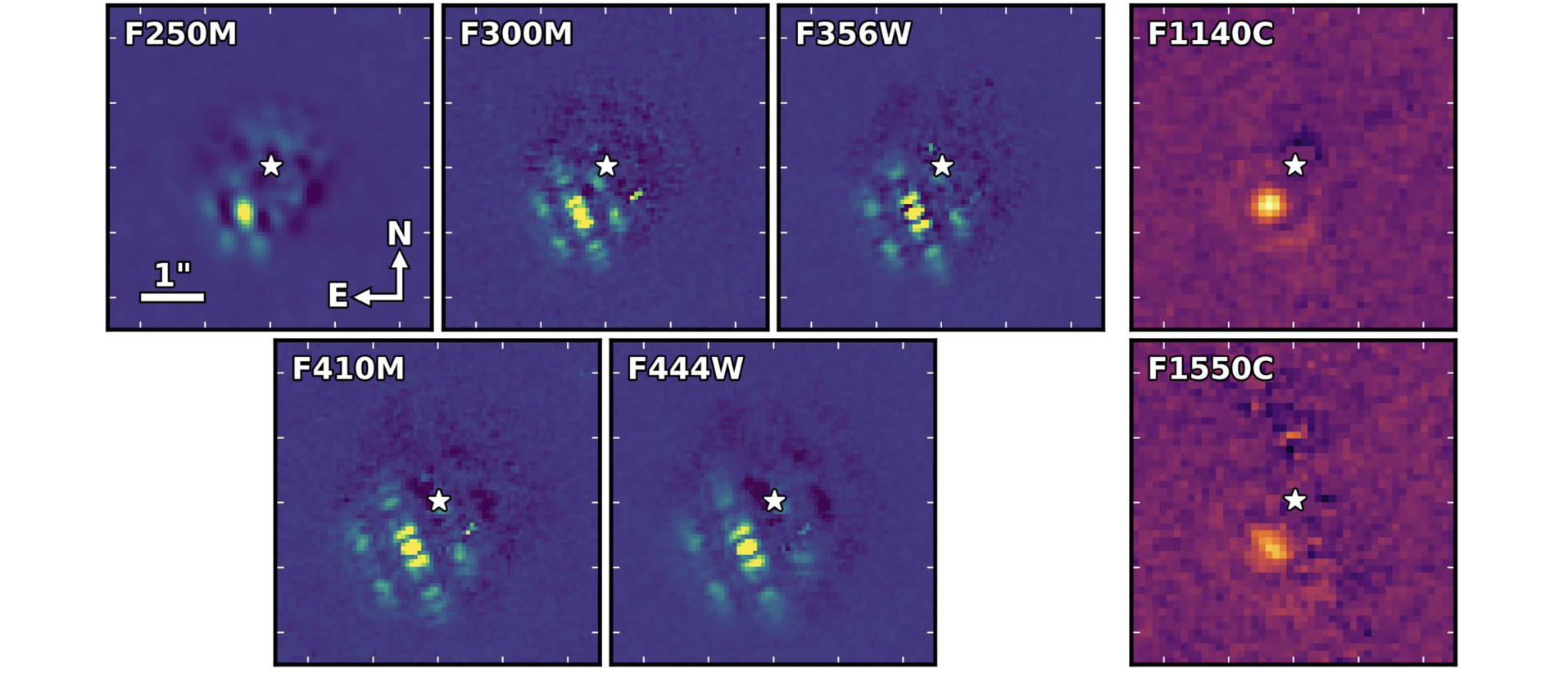 The first11-15µm images of an exoplanet
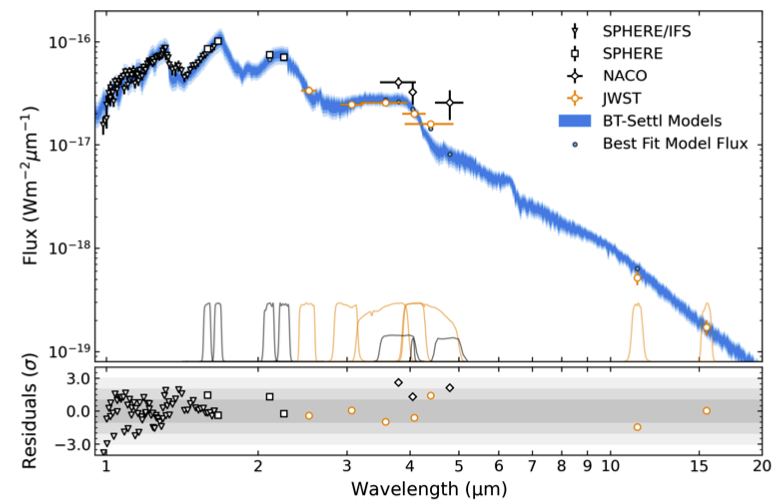 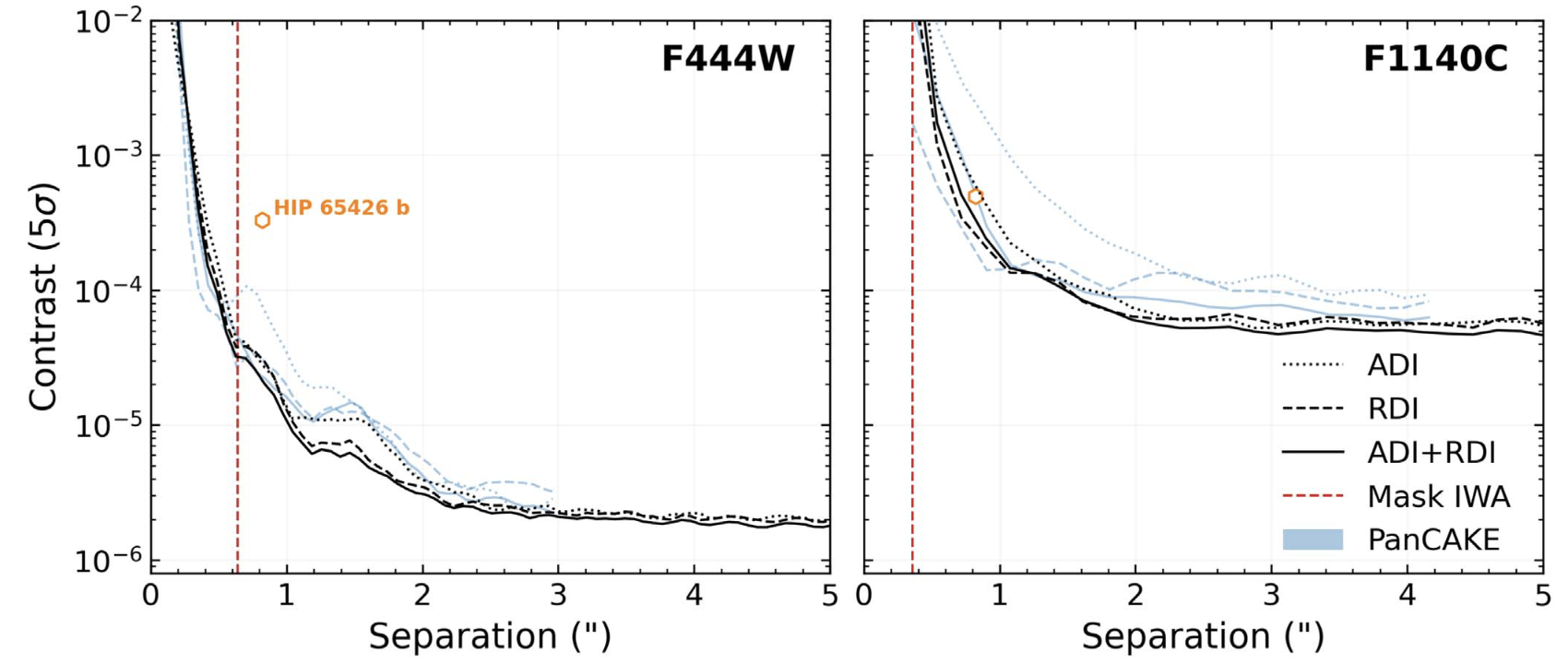 Carter et al. (incl. KWD), 2023
ERS: VHS 1256 b
NIRSpec + MIRI IFU Spectroscopy
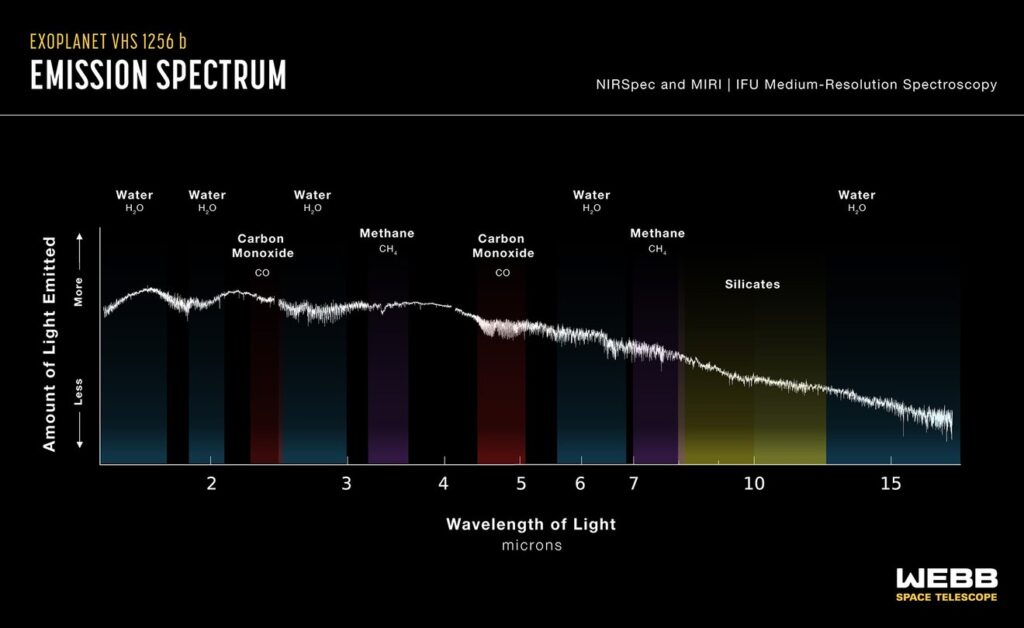 Miles et al. (incl. KWD), 2023
Imaging in the MIR – HR8799bcde
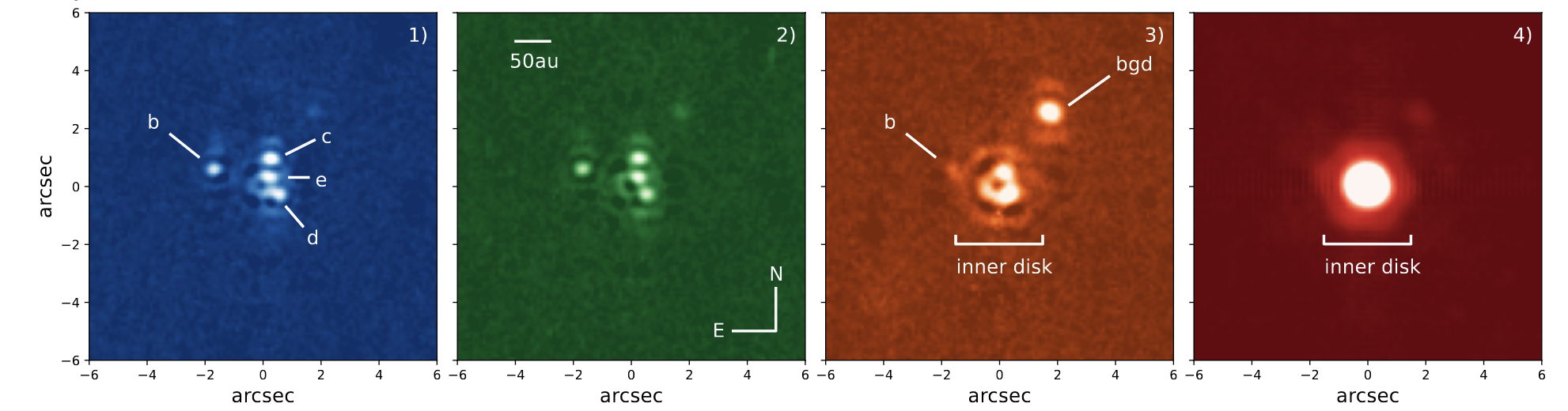 10.65 µm
11.40 µm
15.50 µm
21 µm (non-coron)
Boccaletti et al. (2023)
All four planets detected (plus fun bonus: a z~1 background galaxy)
First resolved image of inner warm debris disk in system (15 au)
MIR photometry favors larger radii and cooler temperatures than those estimated from previous NIR observations (data discrepancy? atmospheric model limitation?)
Imaging in the MIR – Fomalhaut
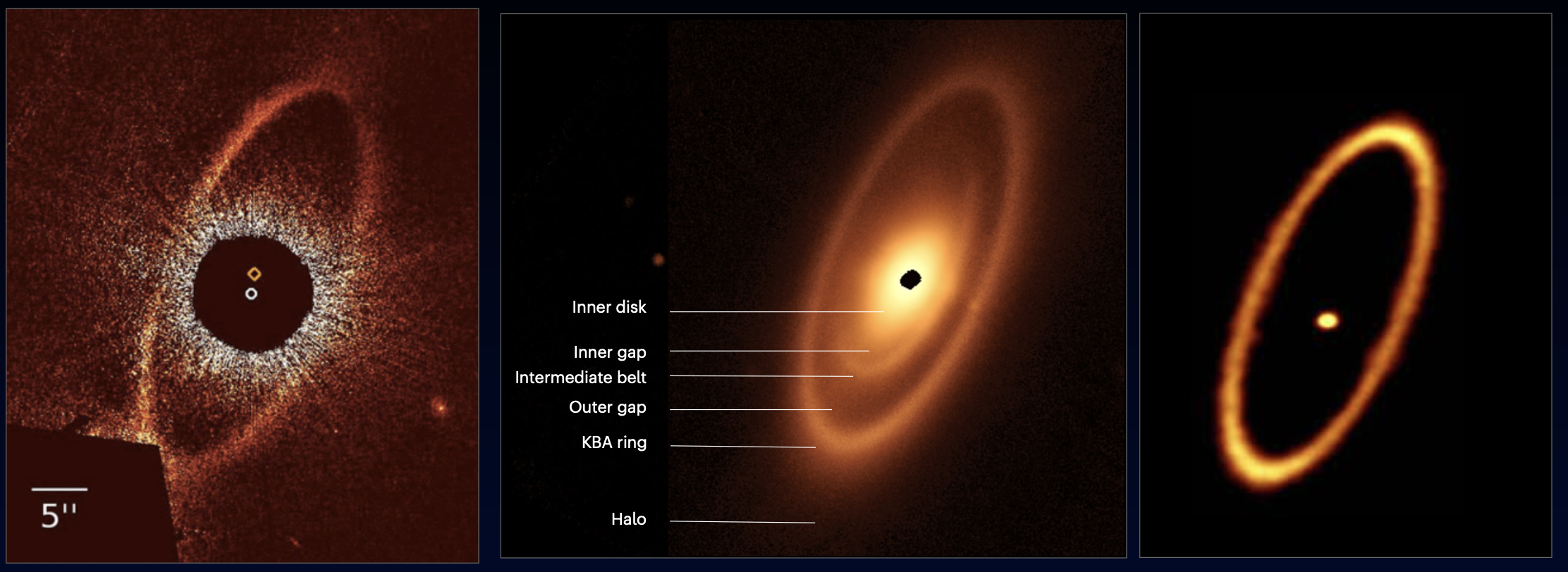 JWST/MIRI (25 µm)
Gaspar et al. (incl. KWD) (2023)
ALMA (1.3 mm)
Macgregor et al. (2017)
HST/STIS. (0.5 µm)
Kalas et al. (2008)
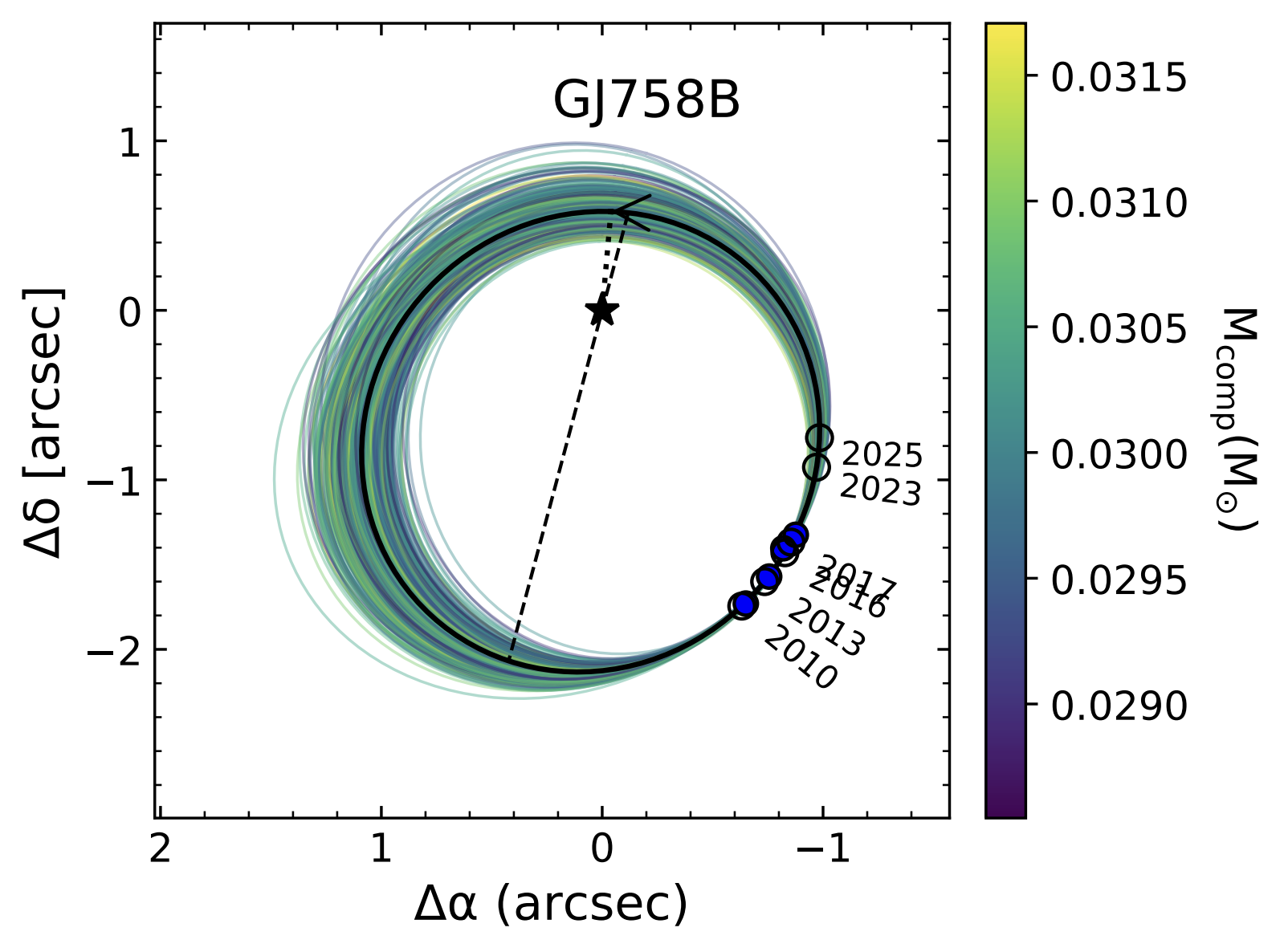 Imaging in the MIR – GJ 758 B
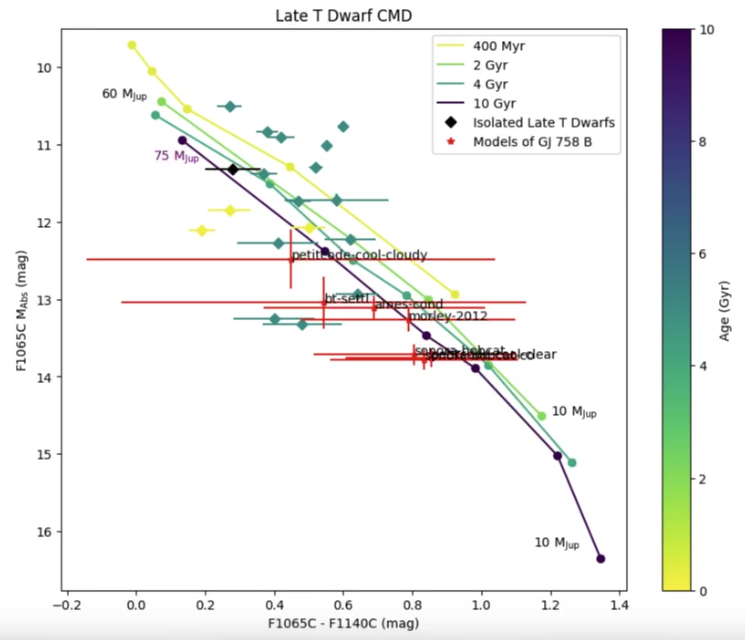 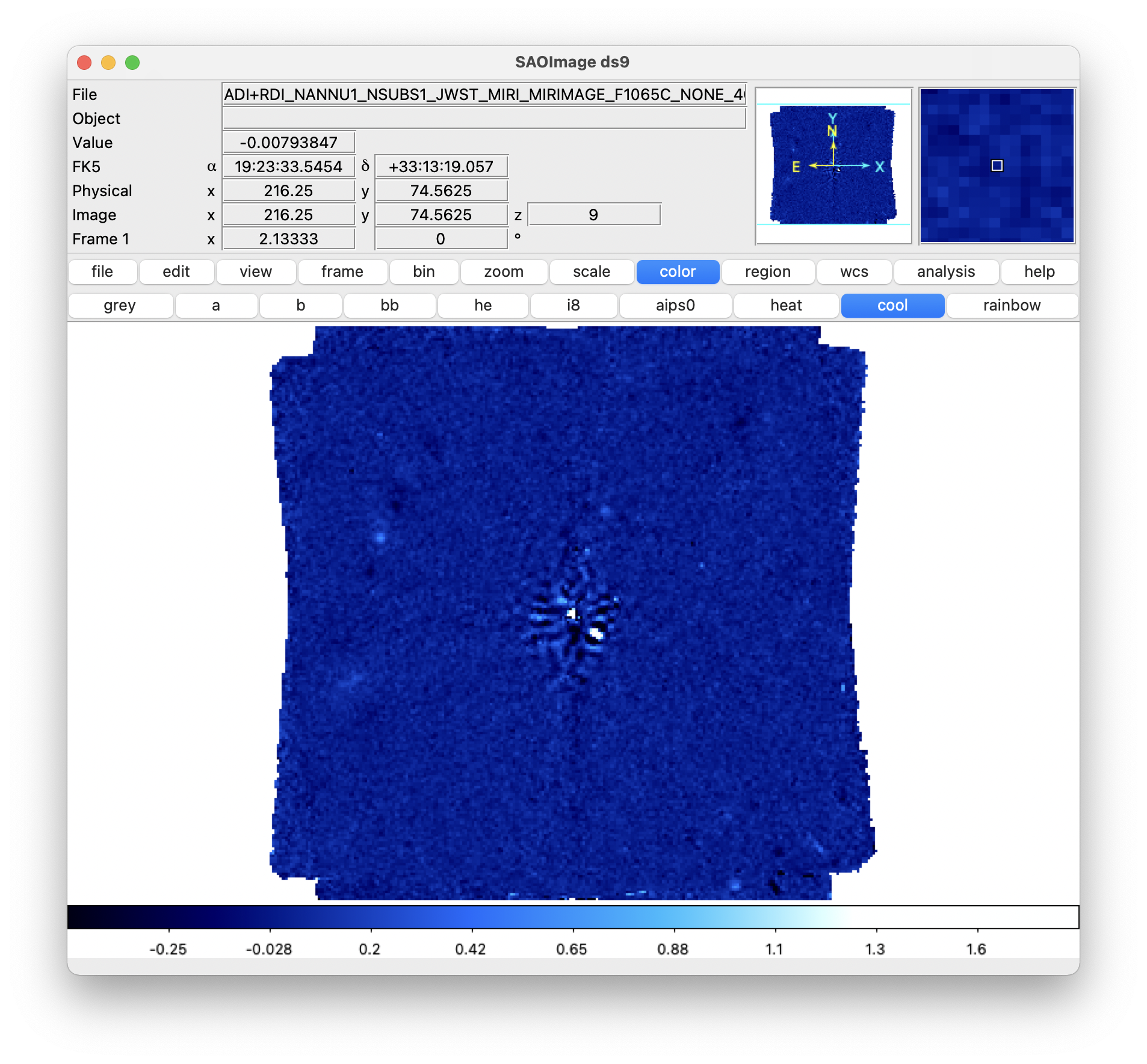 10.65 µm
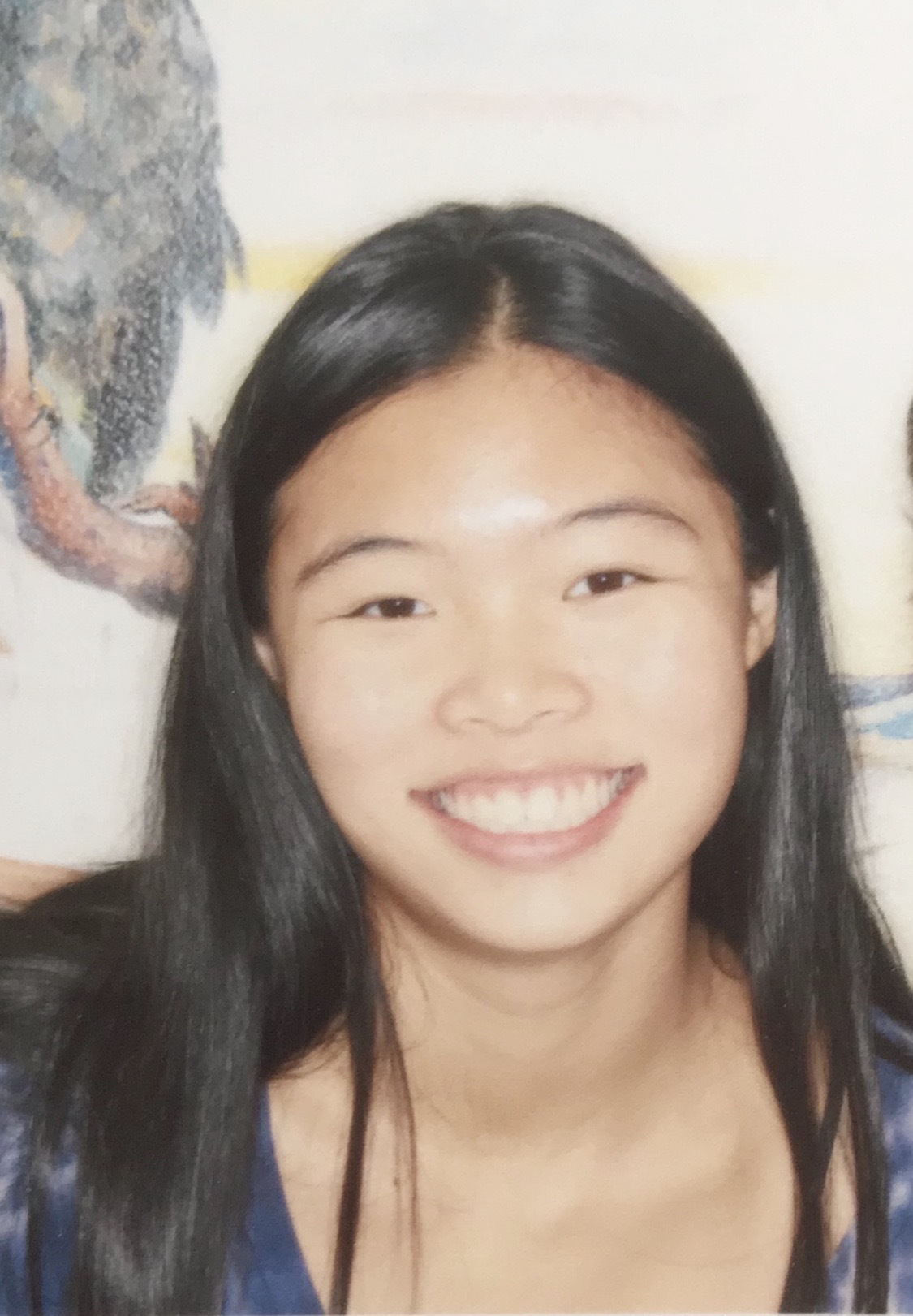 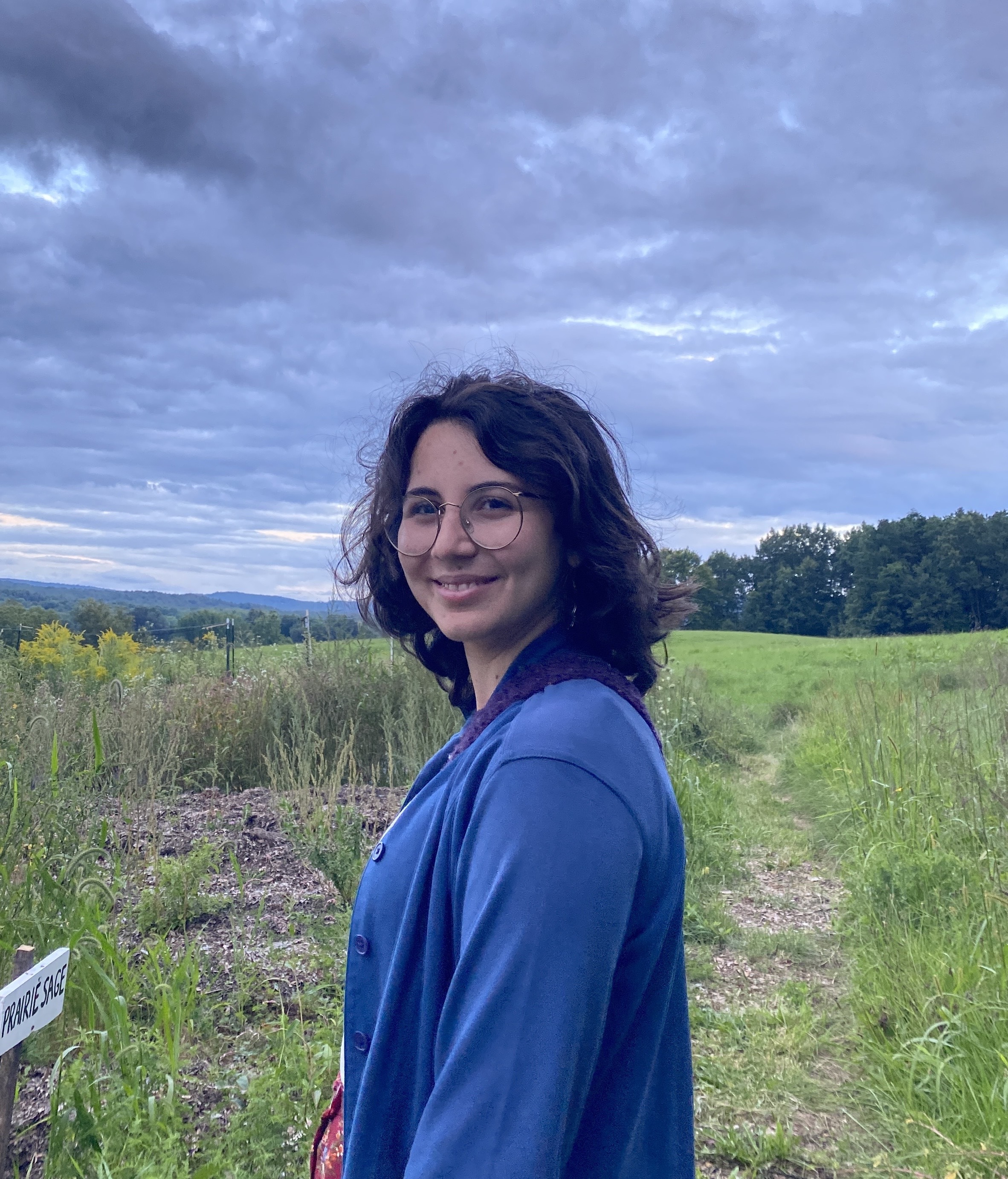 Ash Messier 
(Smith ‘25)
Hannah Sun 
(Smith ‘25)
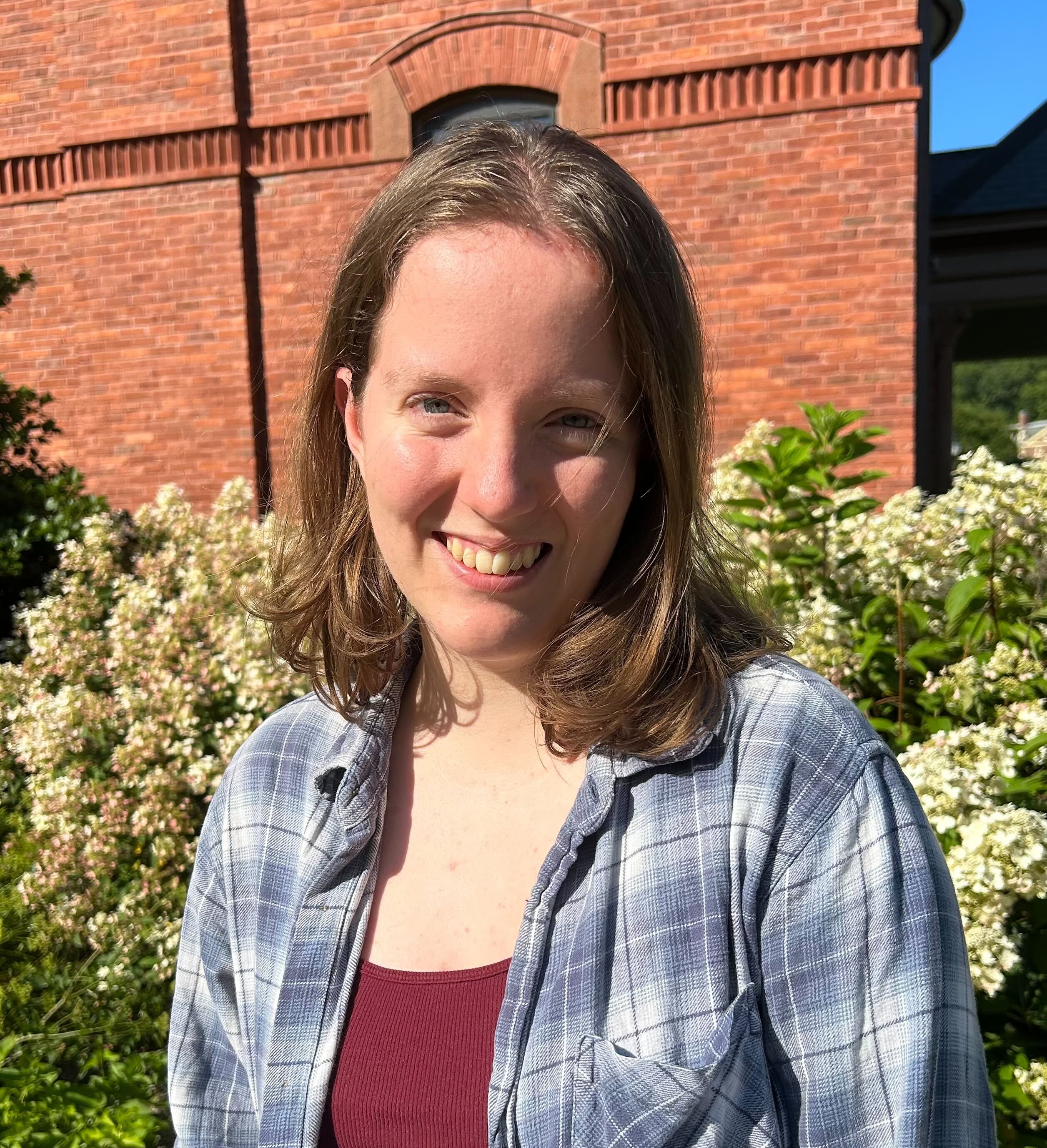 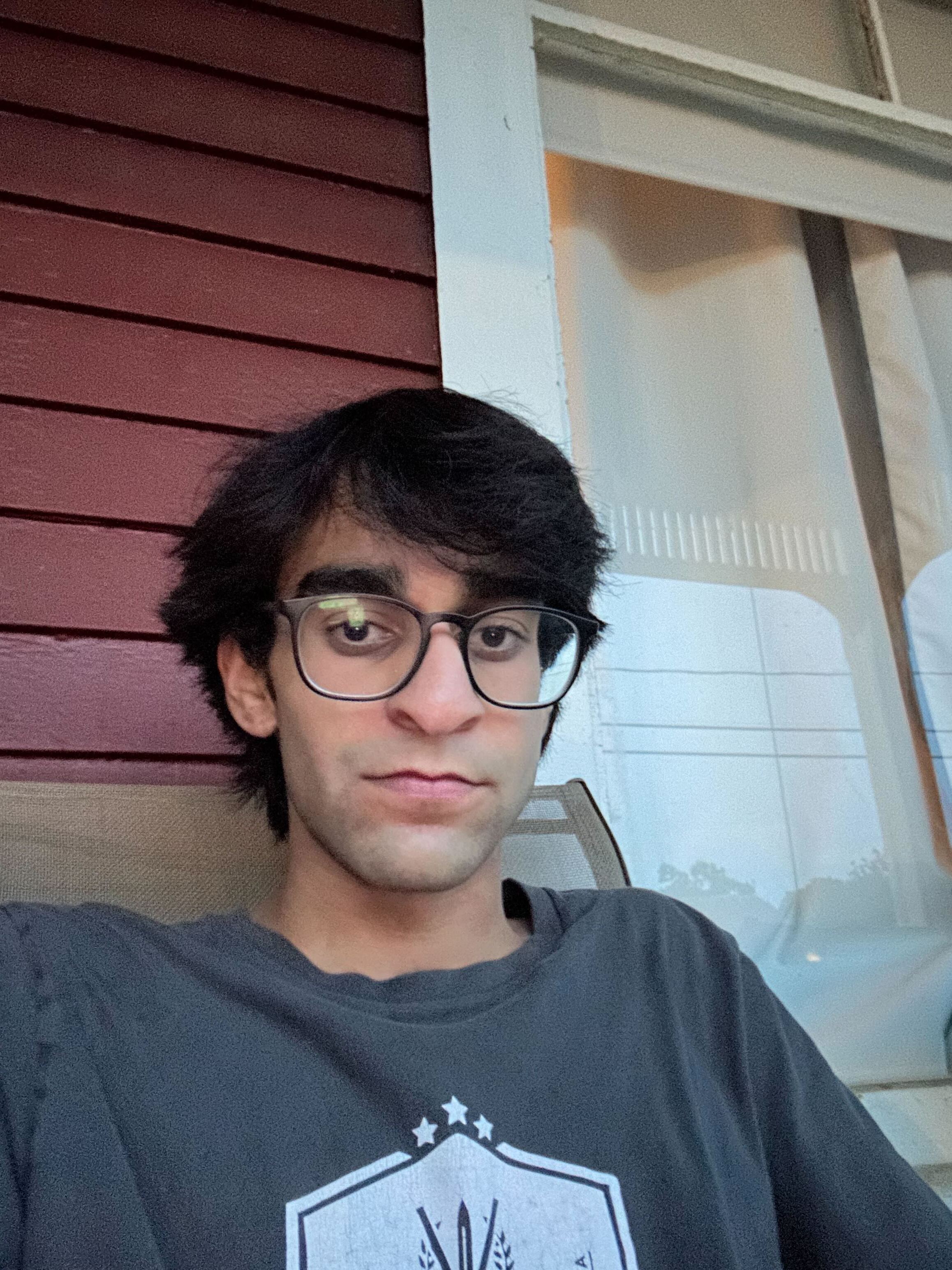 Moiz Khalil
 (UMass Amherst ‘24)
Becca Michelson
 (Smith ’25J)
Benchmark substellar companion: well-constrained orbit, dynamical mass
Cool (600-800 K) T-dwarf, ammonia chemistry study
Potential offsets from evolutionary models vs. atmospheric fits
Ward-Duong et al. (in prep)
High-Contrast Imaging + IFU Spectroscopy - NIR
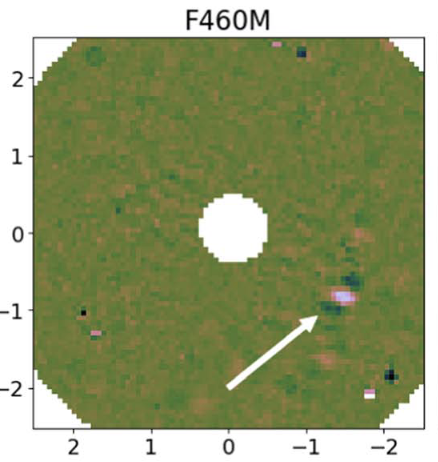 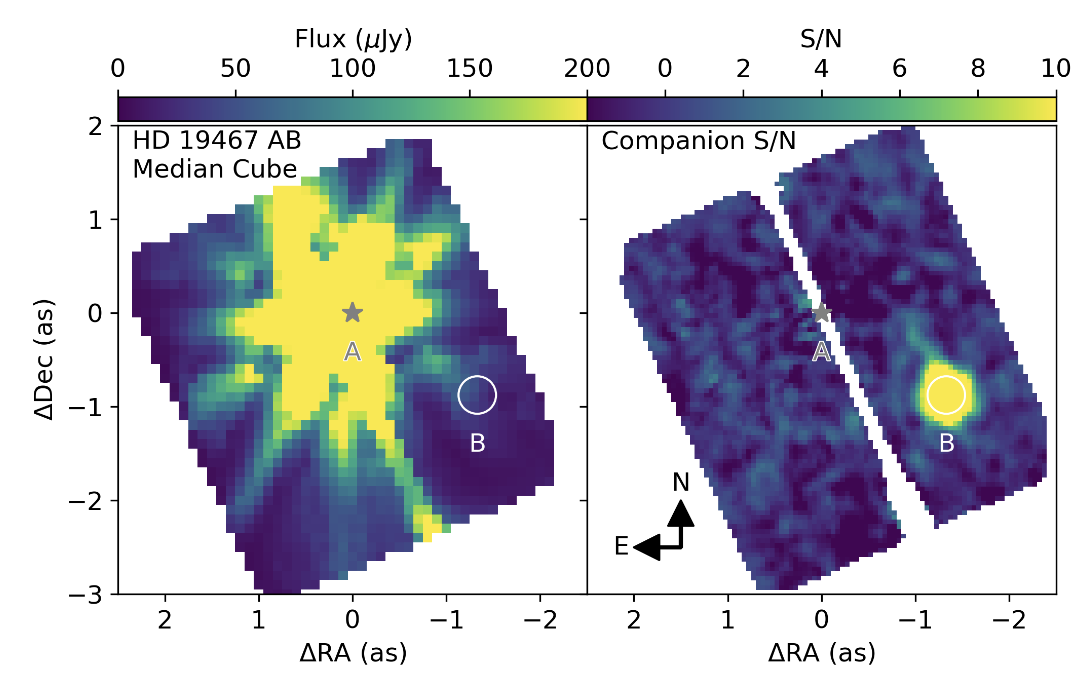 Greenbaum et al. (2023)
Ruffio et al. (2023)
[Speaker Notes: Few e-6 at 4.6µm at 1 arcsec
2e-7 at > 3 arcsec at 3 µm]
IFU High-Contrast Spectroscopy - NIR
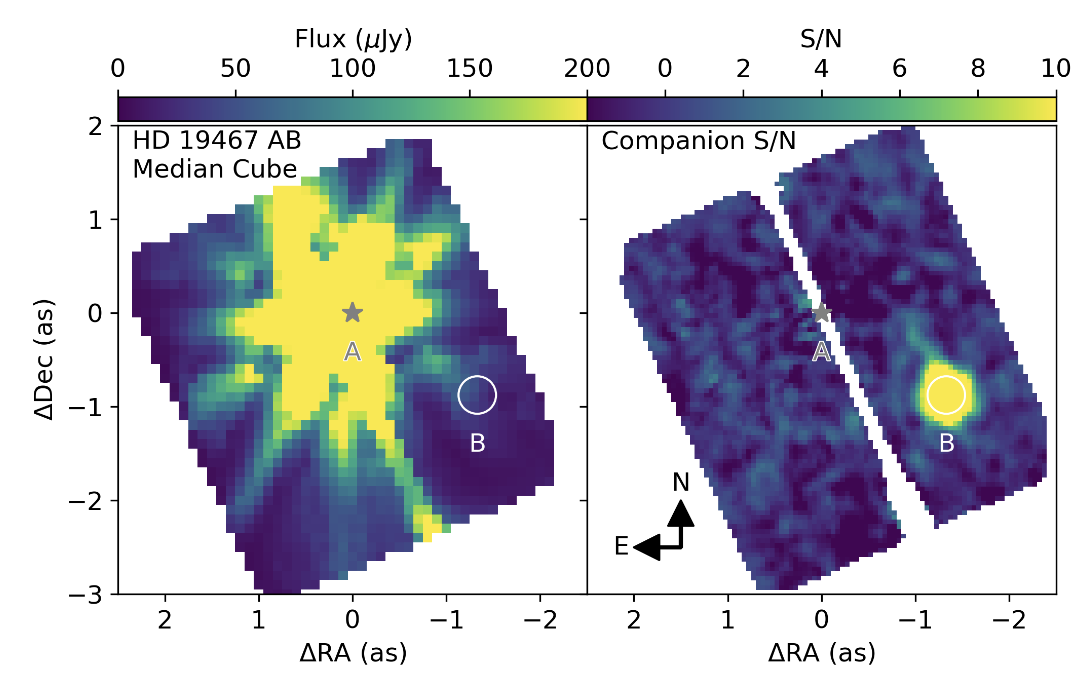 3-5 µm, R~2700 spectra with forward modeling of companion + starlight
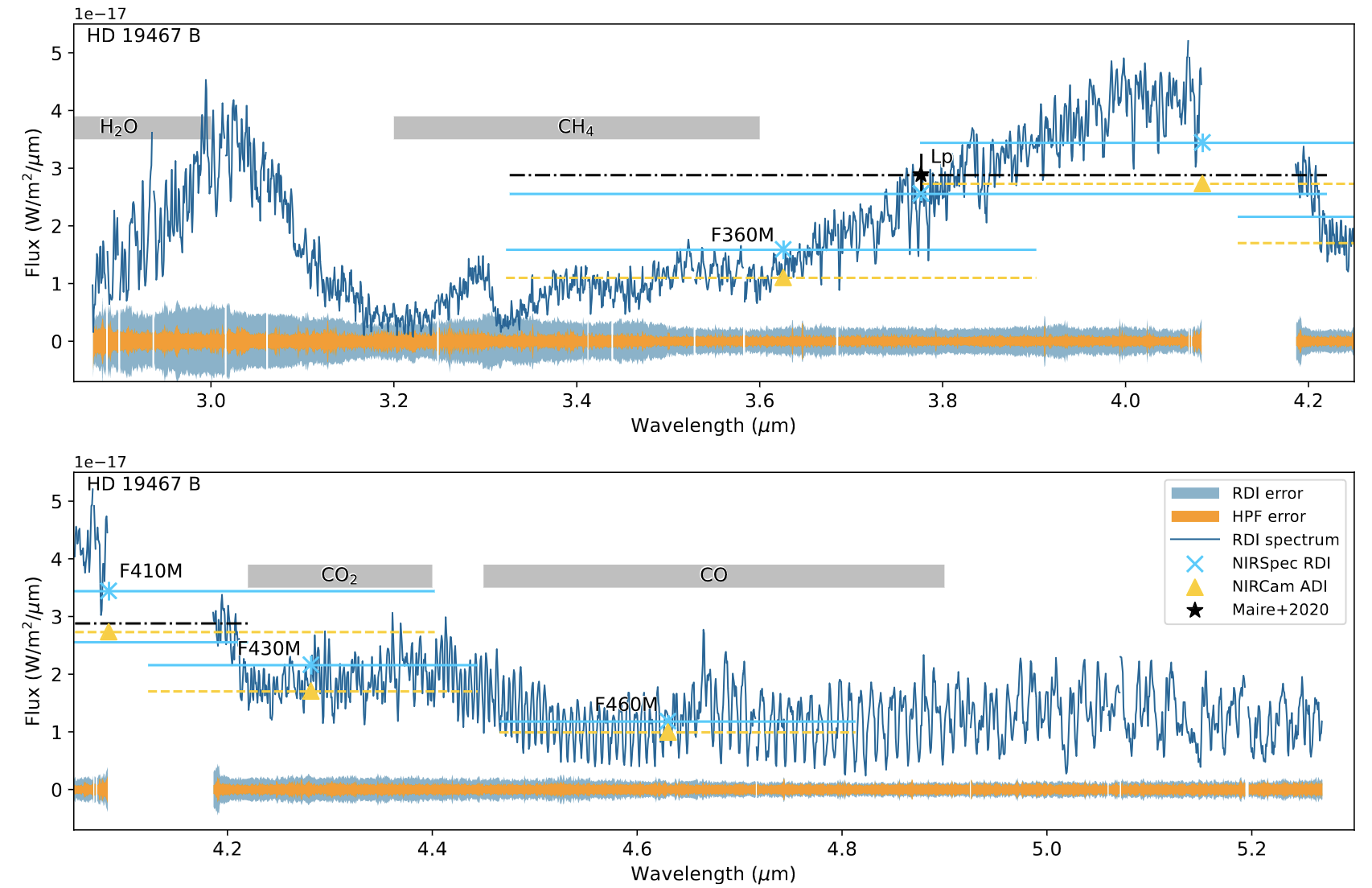 In best-case scenarios capable of reachingreaches few x 10-7 to 10-6 contrast at and > 1”
Ruffio et al. (2023)
[Speaker Notes: 7-8e-7 contrast beyond 1” in best-case scenario]
IFU High-Contrast Spectroscopy - MIR
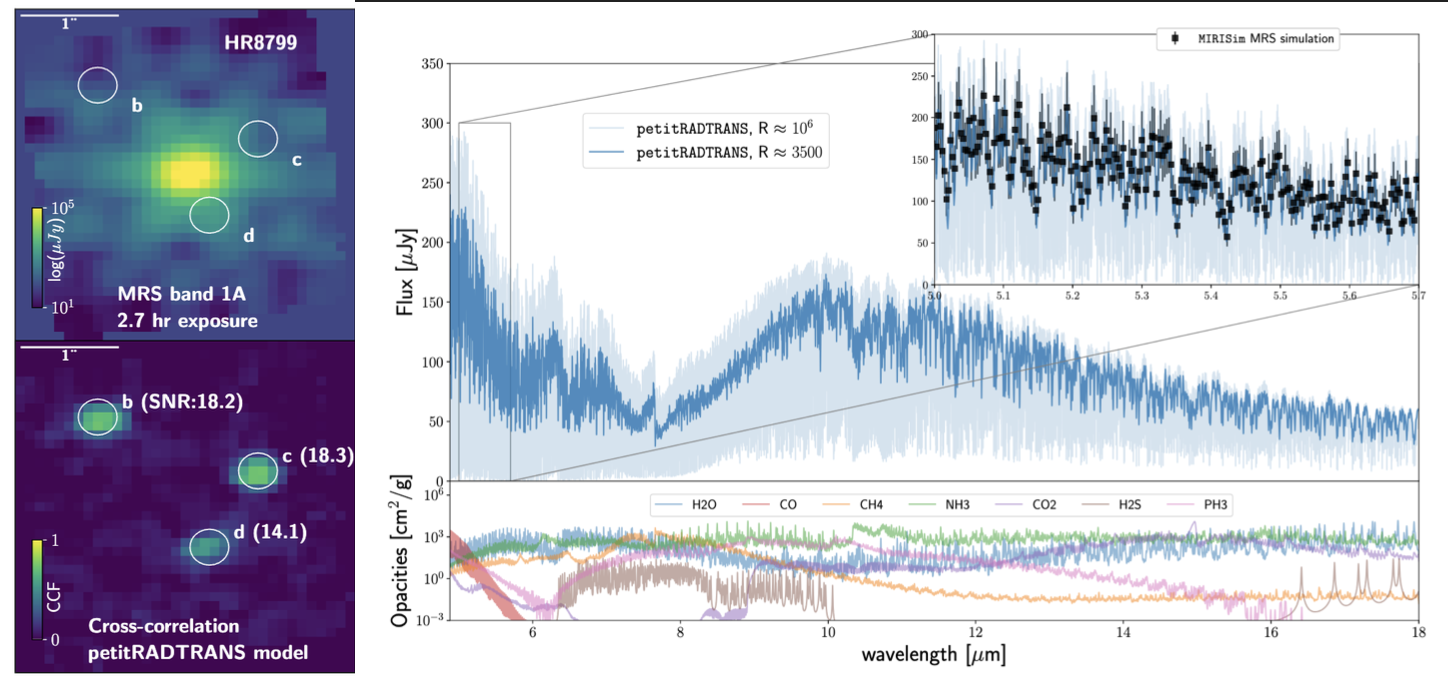 Patapis et al. (2022)
IFU High-Contrast Spectroscopy - MIR
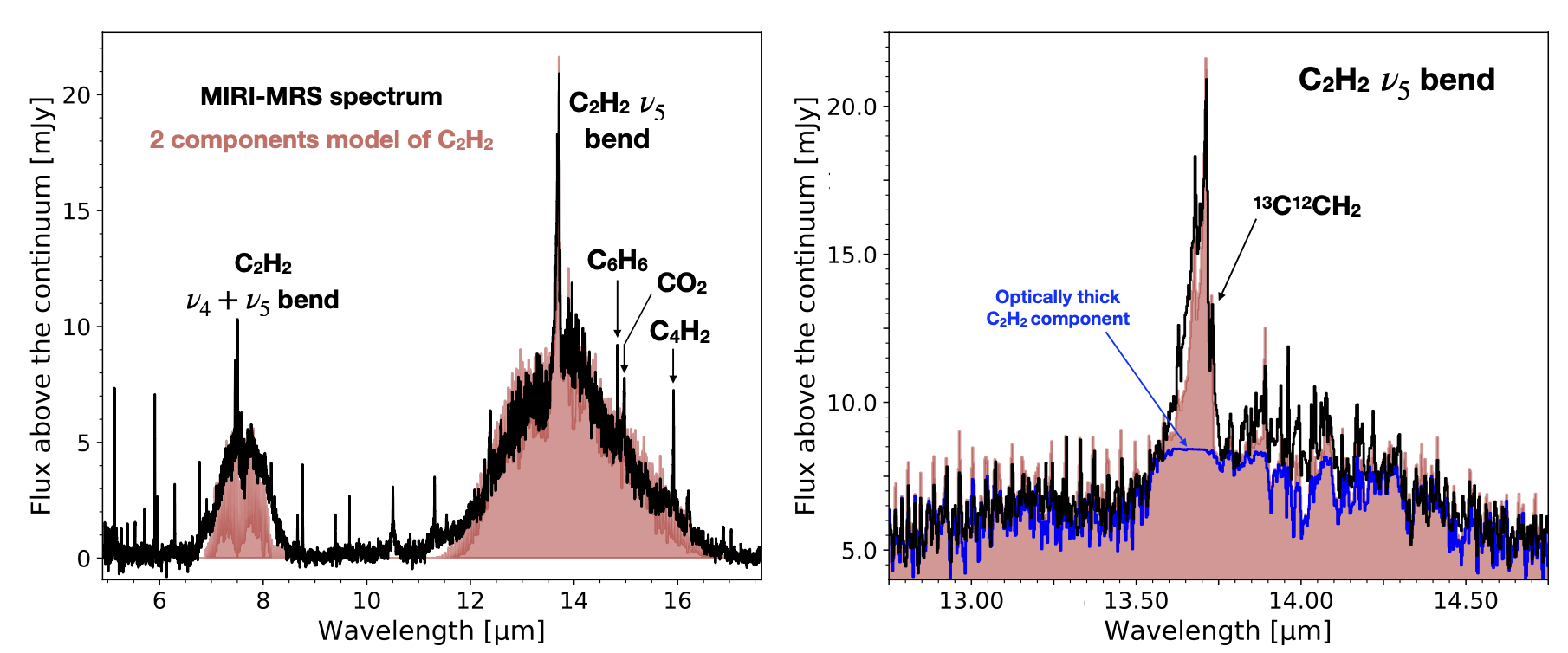 Hydrocarbon species, accretion diagnostics, in protoplanetary disks around very low-mass stars
(Tabone et al. 2023)
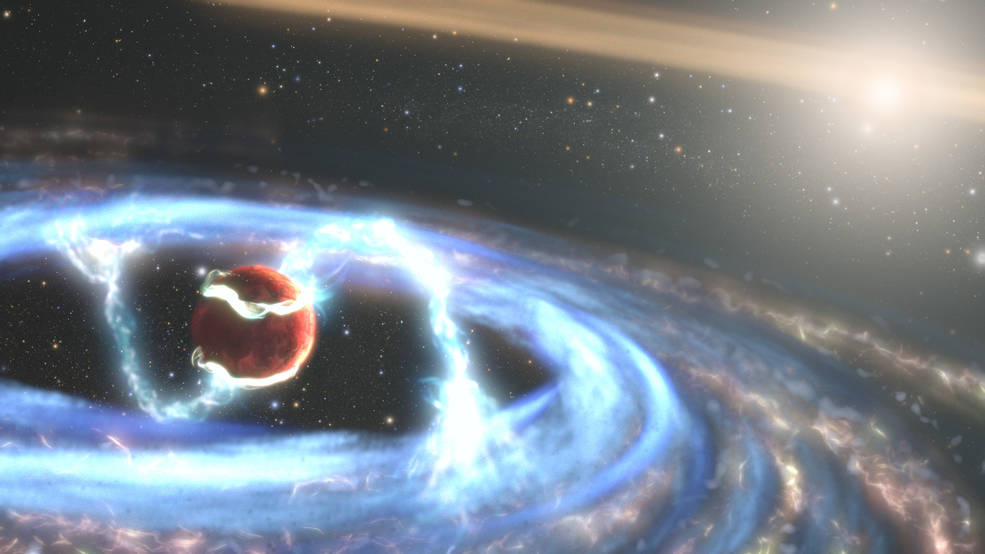 Unique to JWST: Extend studies of disk chemistry (composition, winds, outflows) and accretion to circumplanetary  disks
Note: Various molecular species inaccessible from ground from 6-16 µm, compare w/4.6µm CO feature where Earth’s atmospheric transmission < 0.3
DDTs and Upcoming High Contrast Programs
Imaging planets with well-constrained dynamical masses (PI Franson), e.g. long-term RV + astrometry (PI Bardalez-Gagliuffi)
Variability of planetary mass companions with NIRSpec IFU (PI Zhou)
Searches for kinematically-detected or substructure-causing protoplanets within disks (PI Benisty, PI Bowler)
MIRI coronagraphy of the coldest imaged exoplanet orbiting a sunlike star (PI Patapis)

First directly-imaged sub-Saturn mass candidate planet (PI Bogat)
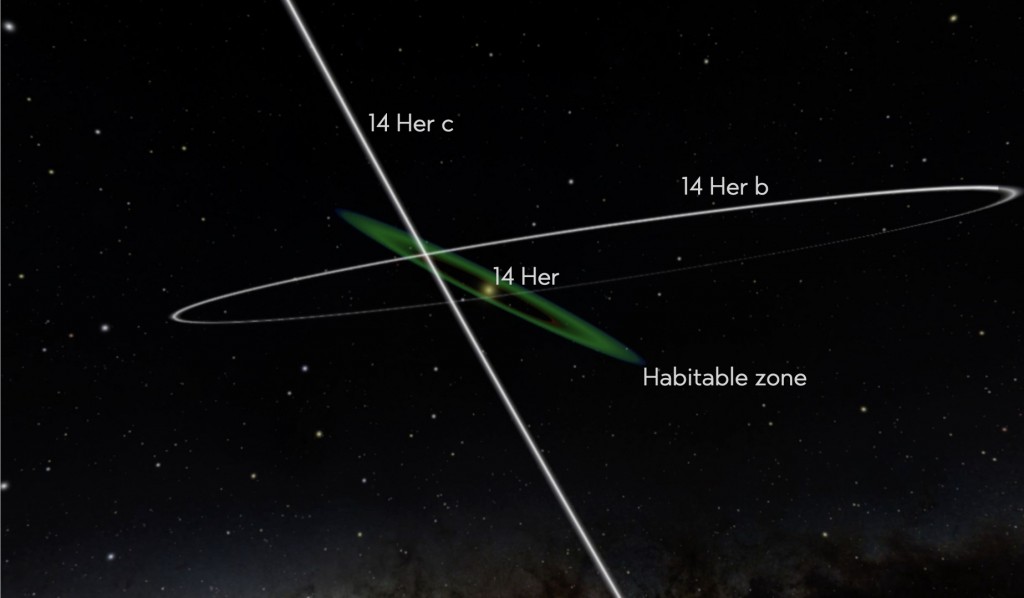 [Speaker Notes: AF Lep lowest mass imaged planet with dynamical mass]
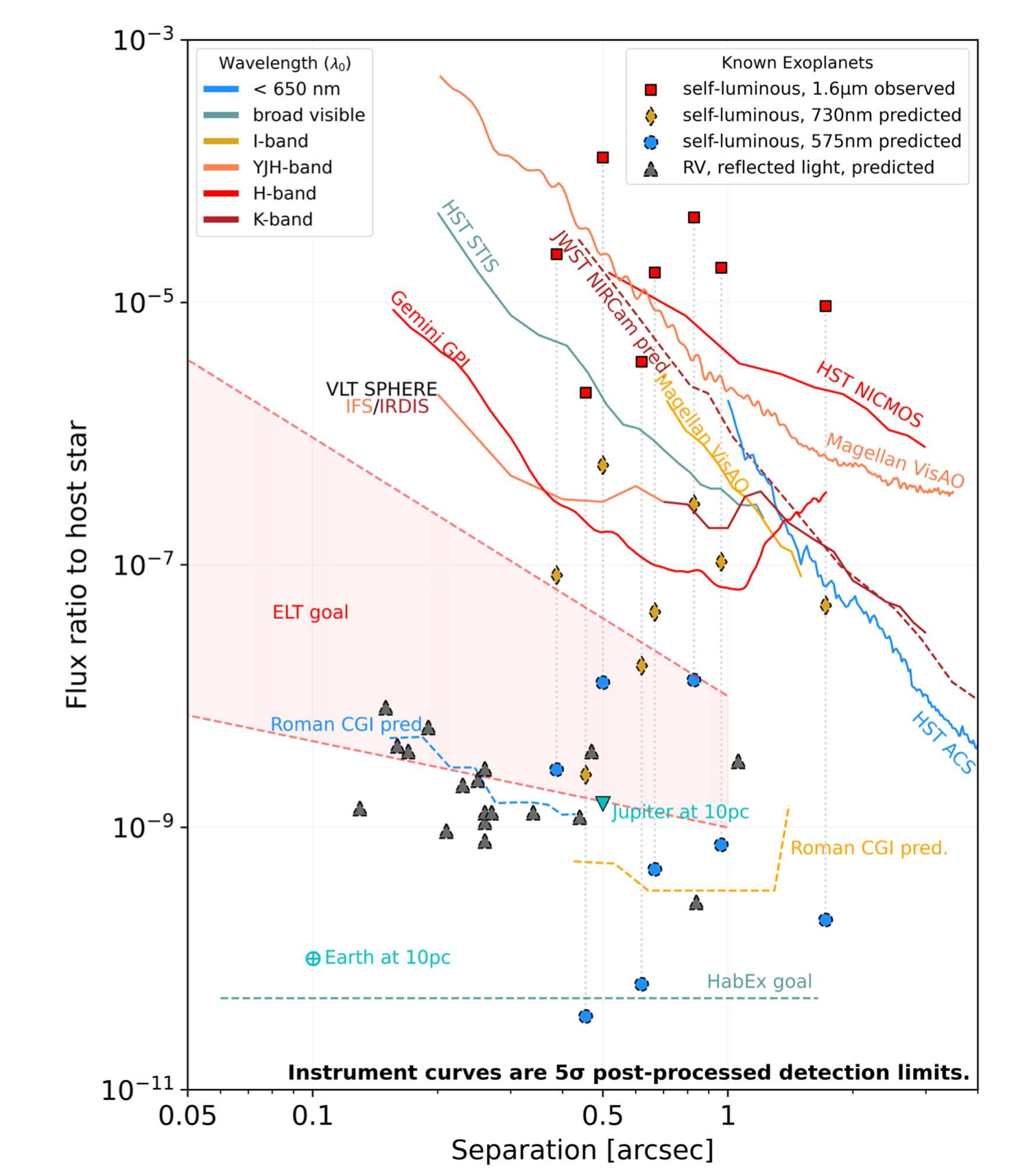 How do ELT instruments and JWST complement each other?
Inner Working Angle
Deeper achievable contrasts at much closer angular separations afforded by ELTs!
Wavelength Coverage
ELT optimized sensitivity shortward of 5 µm; only ELT/METIS first-gen overlap with JWST/MIRI.
(pt source ~ IRAC; spectral ~ JWST)
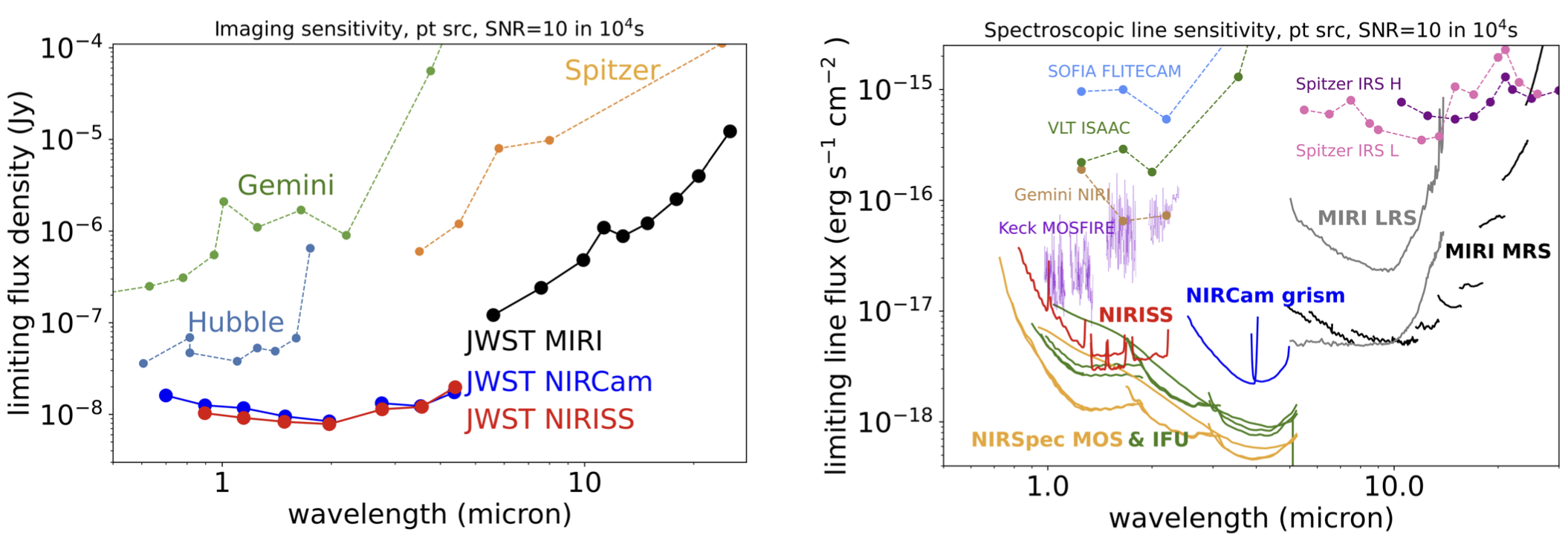 Rigby et al. (2023)
Follette (2023), based on tools by Vanessa Bailey
ELT Capabilities
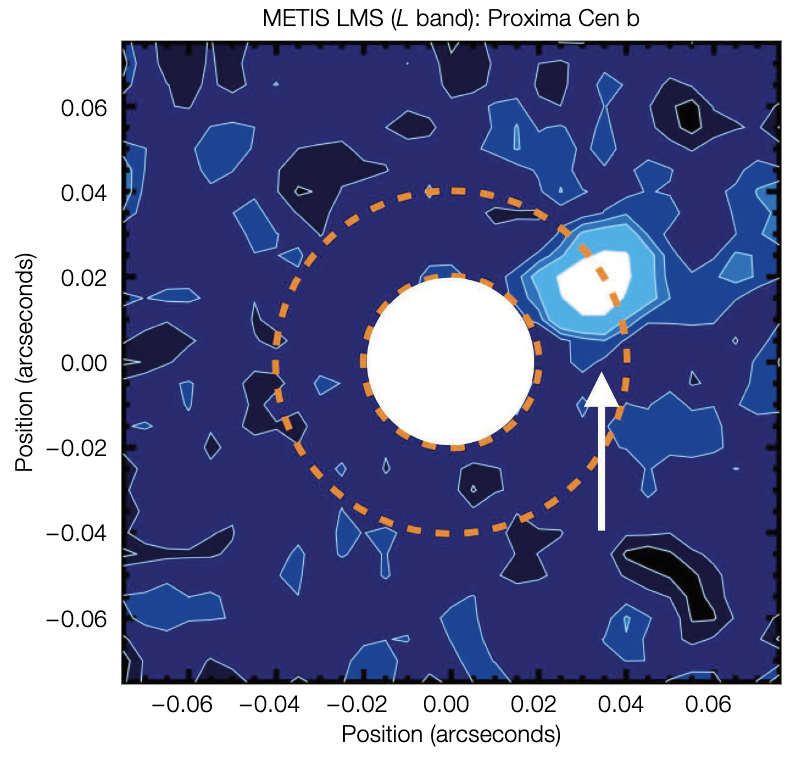 ELT/METIS:
Reflected light temperate terrestrial planets for the closest systems (Alpha Cen @ 11 µm, Prox. Cen @ 3.8 µm)
Young warm Saturn & Neptune-like planets
L-band:
2 x 10-4 contrast @ 40 mas
2 x 10-5 contrast @ 100 mas
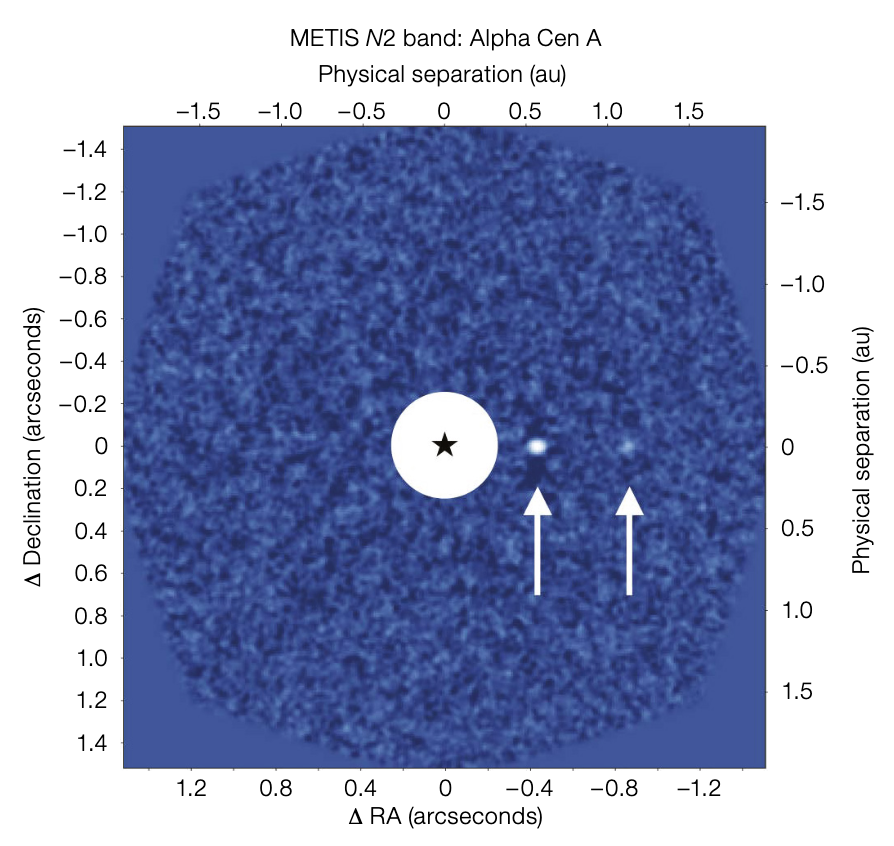 Longslit spectra, L & M-band IFU spectroscopy; see also ELT/HARMONI (2 x 10-6 @ 2.2 µm, 100 mas)
Brandl et al. (2021)
[Speaker Notes: See Dimitri Mawet’s talk from Monday –(Skemer et al. 2022 for SCALES) – PSI coupling coronagraphy and IFU spectroscopy  (Fitzgerald et al. 2019)]
ELT Capabilities
TMT/PSI + MODHIS:
Imaging planets within habitable zone for closest M-dwarf systems, over 100 accessible planets that can be imaged of varying size, temperature
Anticipated contrasts of 1 x 10-7 spanning 2-10 µm at 1-2 λ/D (10-30 mas)
Imaging, polarimetry (0.6-5.3µm)
IFS from R~30 (8-13 µm) to R~200-5000 across opt/NIR
MODHIS: R~100,000 spectroscopy (1-2.5µm)
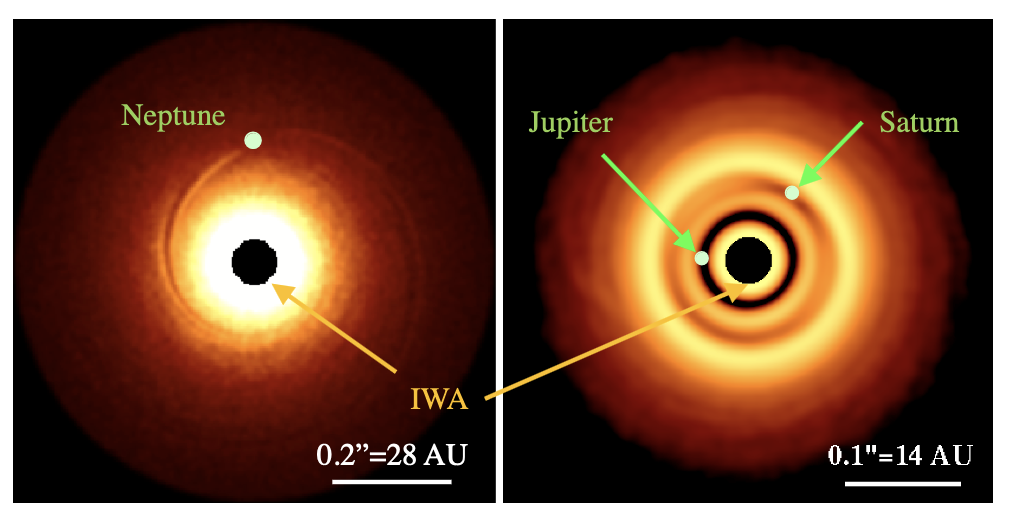 Fitzgerald et al. (2019)
(See also TMT/MICHI - MIR, AO-fed IFU; Packham+2018)
[Speaker Notes: See Dimitri Mawet’s talk from Monday –(Skemer et al. 2022 for SCALES) – PSI coupling coronagraphy and IFU spectroscopy  (Fitzgerald et al. 2019)]
ELT Capabilities
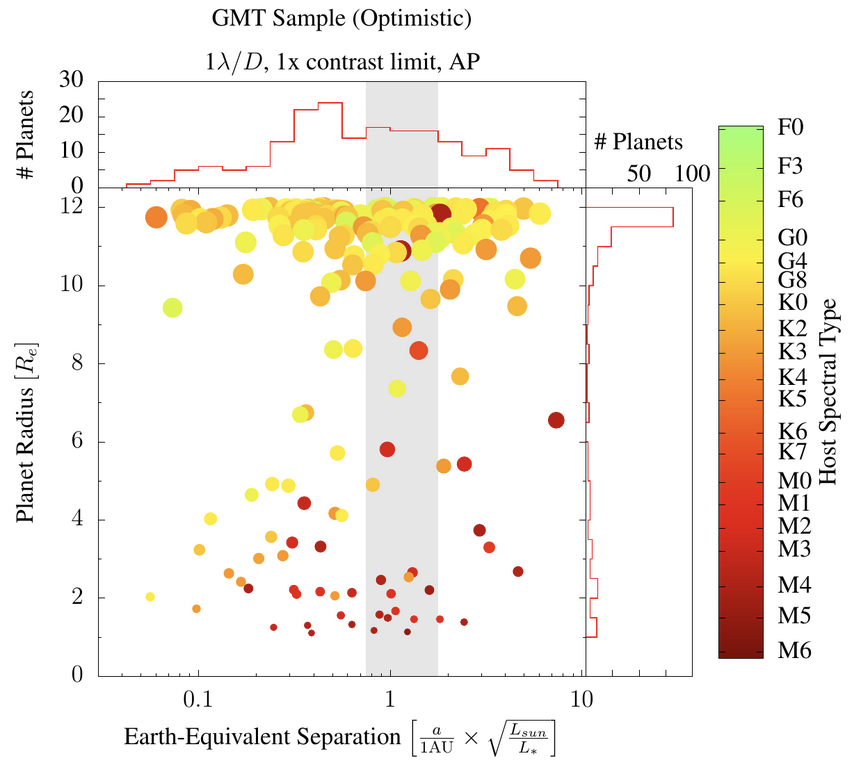 GMT/GMagAO-X:
Reflected light temperate planets across range of radii, masses (RV sample)
Mass, orbital constraints (precision RV fed to G-CLEF)
Lower-mass self-luminous young planets, accreting protoplanets
Visible light (g to y-bands) corongraphy and NIR coronagraphy
Raw contrast on order of 1 x 10-5 at 3 λ/D (20 mas)
Image: GMagAO-X team
Males et al. (2022), Kautz et al. (2023)
[Speaker Notes: See Dimitri Mawet’s talk from Monday –(Skemer et al. 2022 for SCALES) – PSI coupling coronagraphy and IFU spectroscopy  (Fitzgerald et al. 2019)]
What might we expect in upcoming 10-15 years?
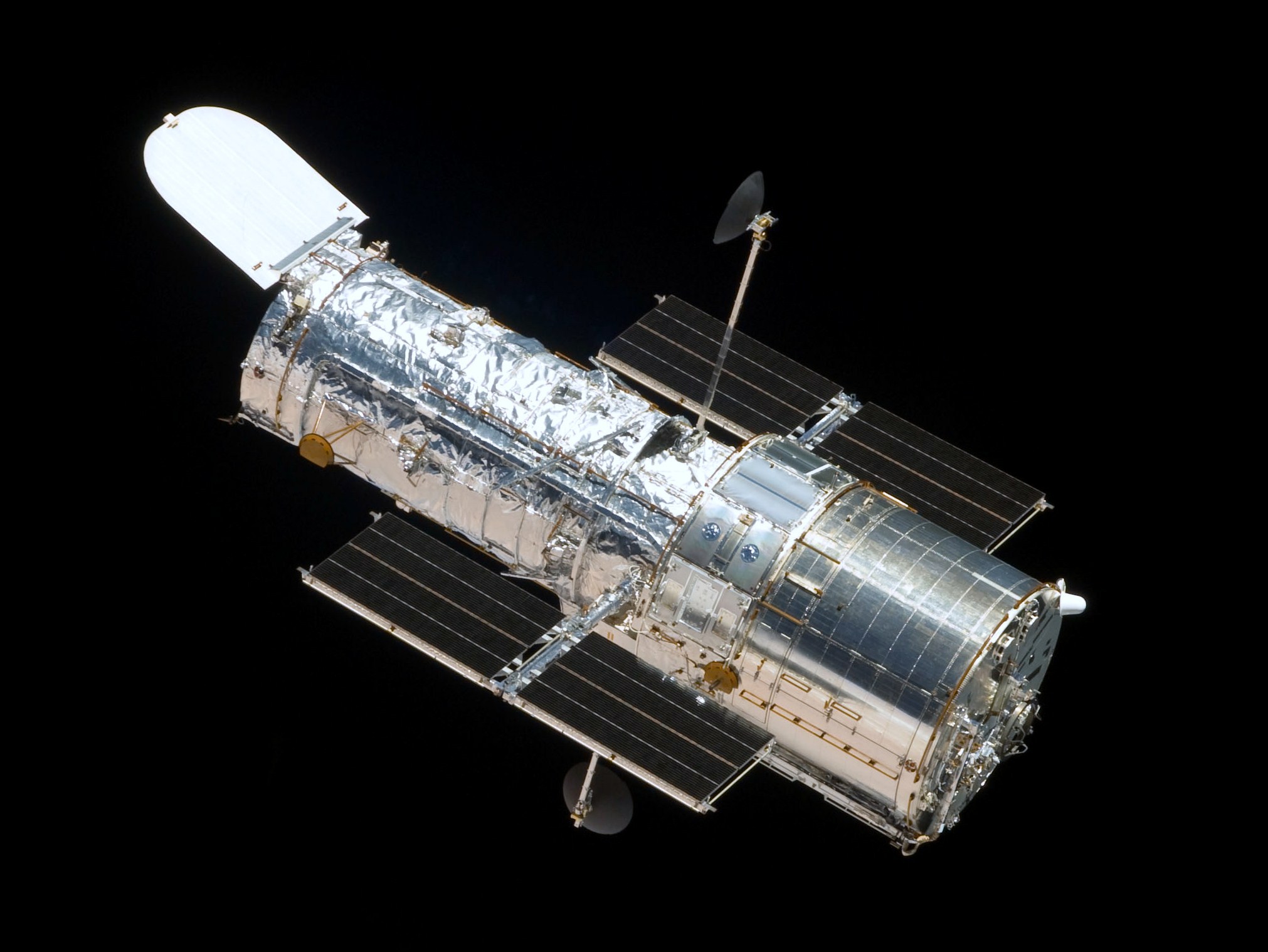 Toward the Future
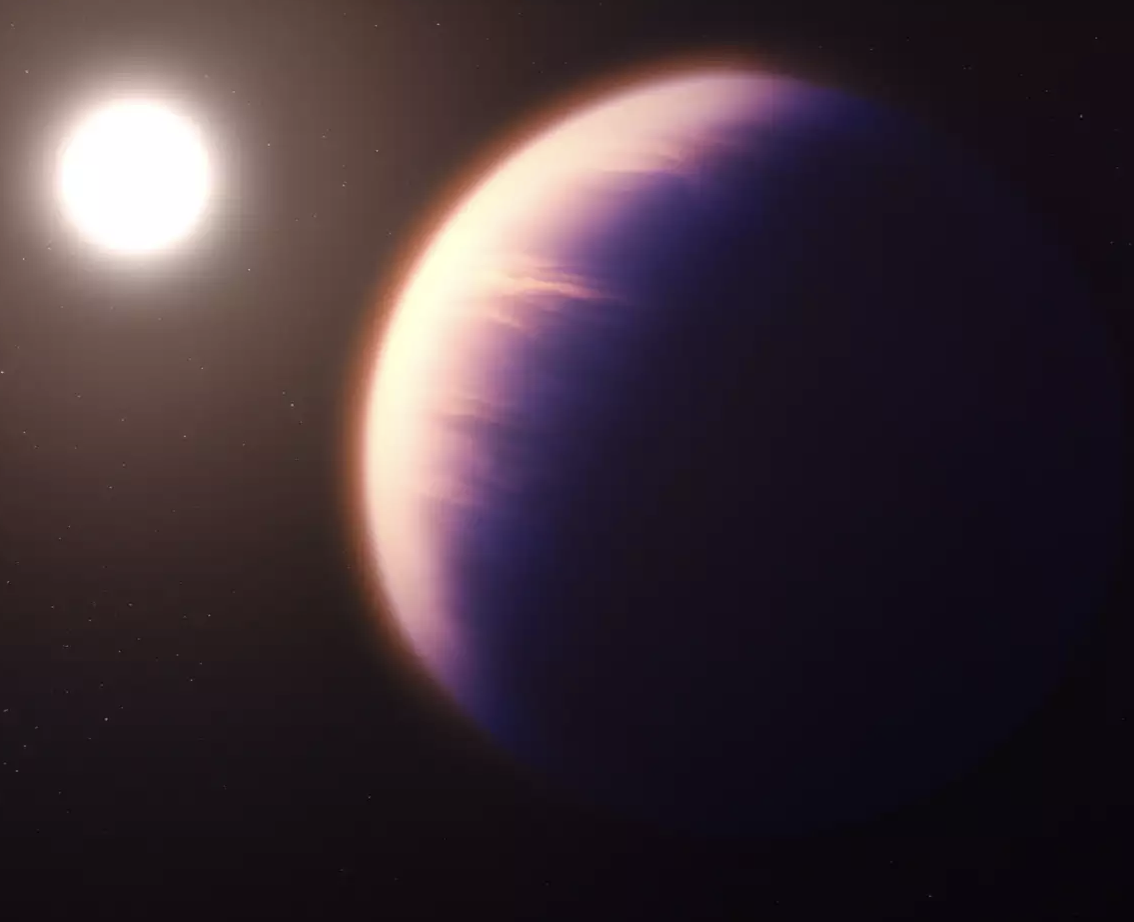 Don’t forget!
JWST direct imaging will remain critical in the MIR > 5µm and at wide separations, and will offer excellent stability for science cases such as atmospheric variability
Where JWST/ELT sensitivities overlap  offers important cross-validation between ground/space high contrast
ELTs will uniquely push toward inner architectures of planetary systems, reveal understanding of reflected light planets, small rocky planets around the closest stars
New surprises always await new observational parameter space – substructures, architectures, compositions, and likely much more ahead of us…
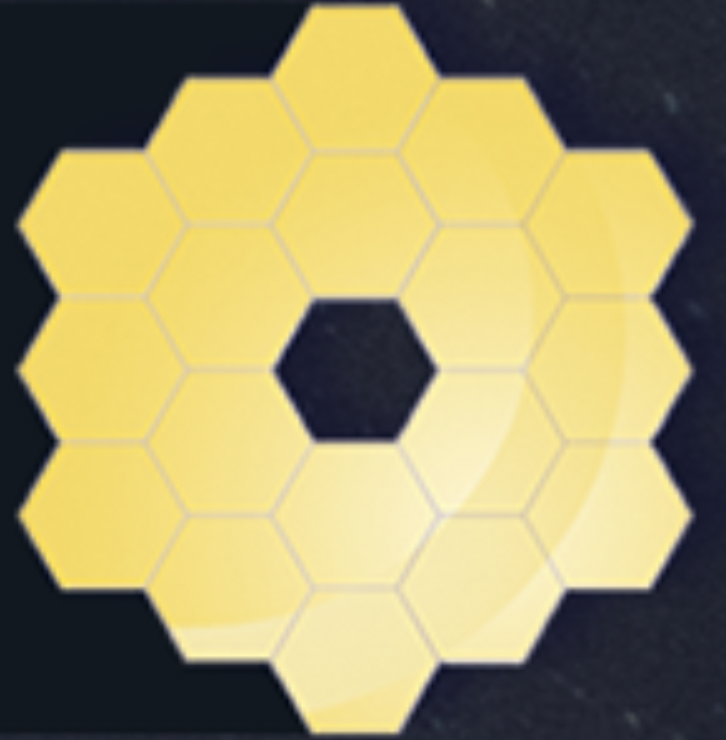 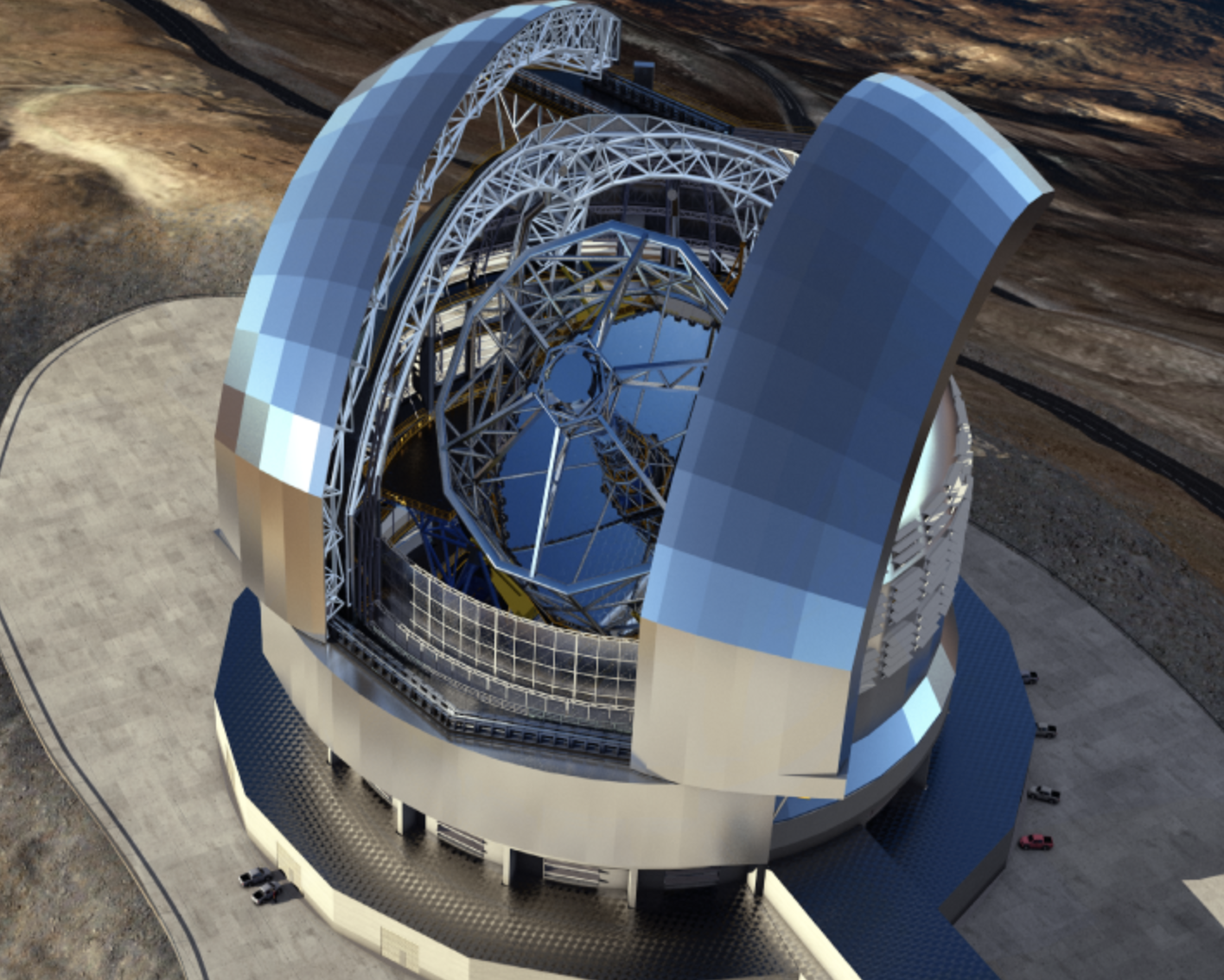 Thank you!